٨
الفصل
النسبة المئوية والتناسب
اختبار الفصل
الفصل الثامن
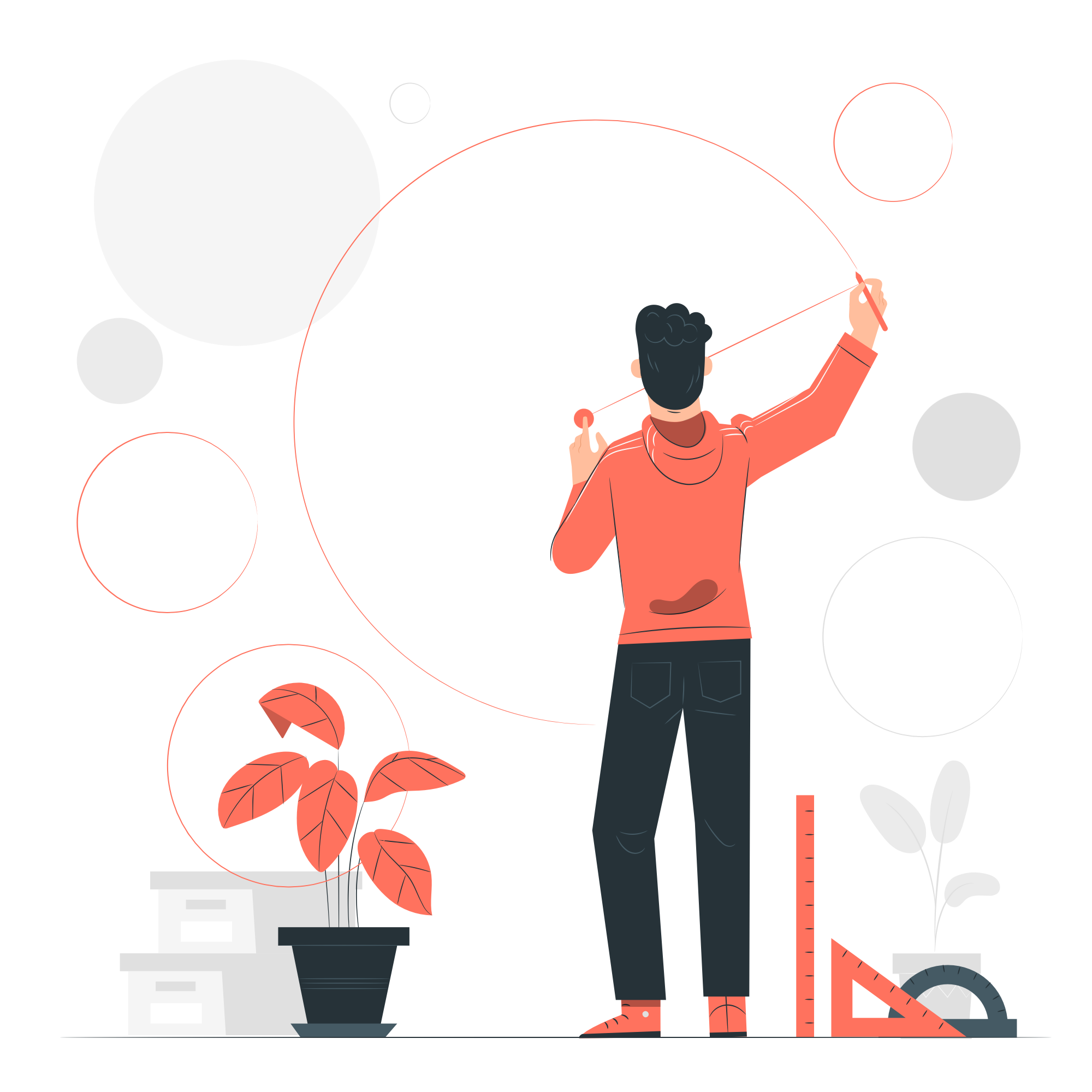 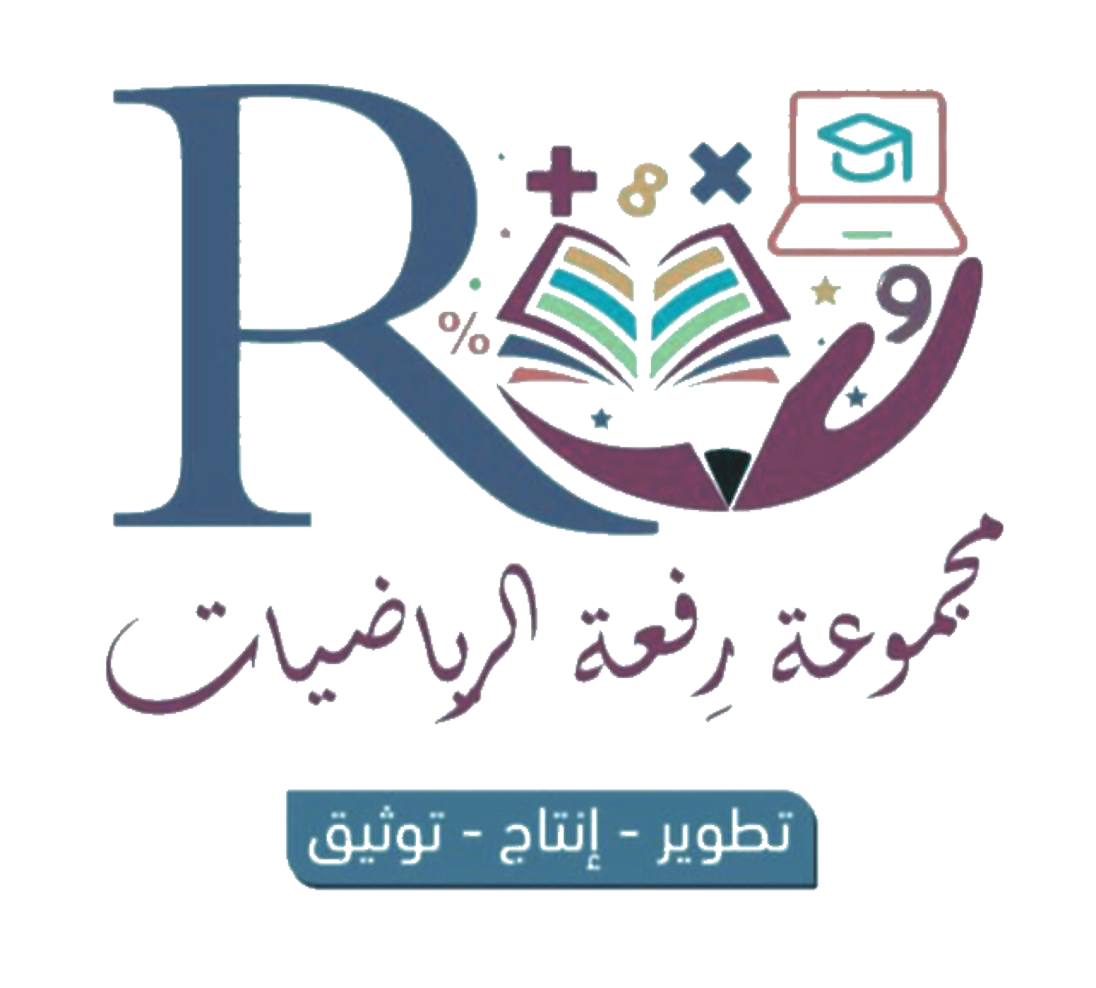 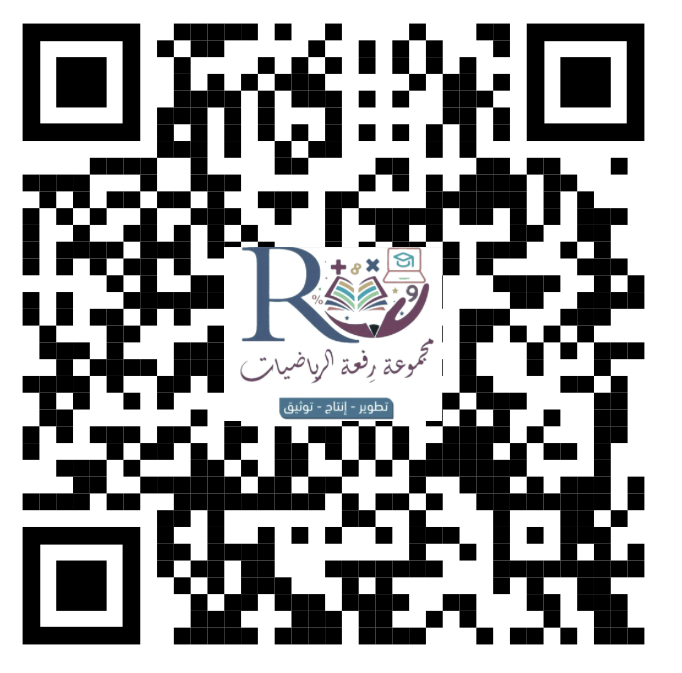 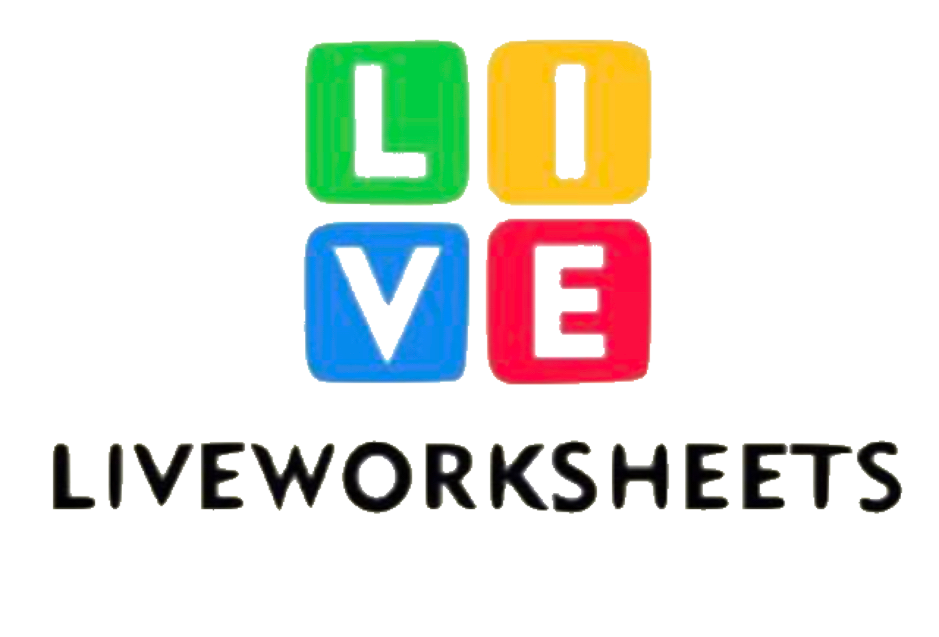 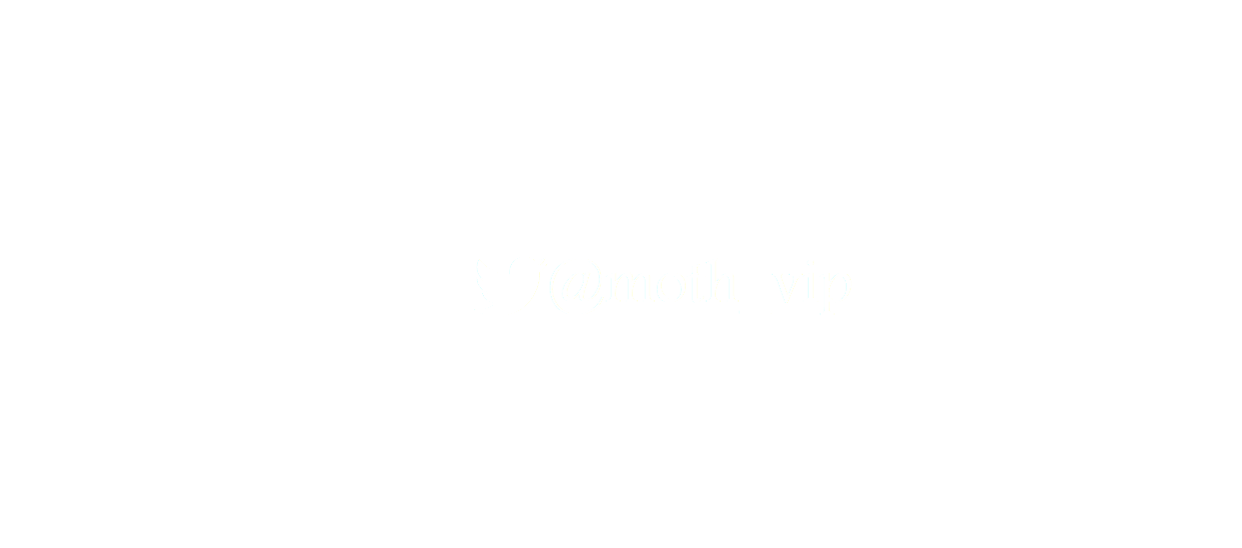 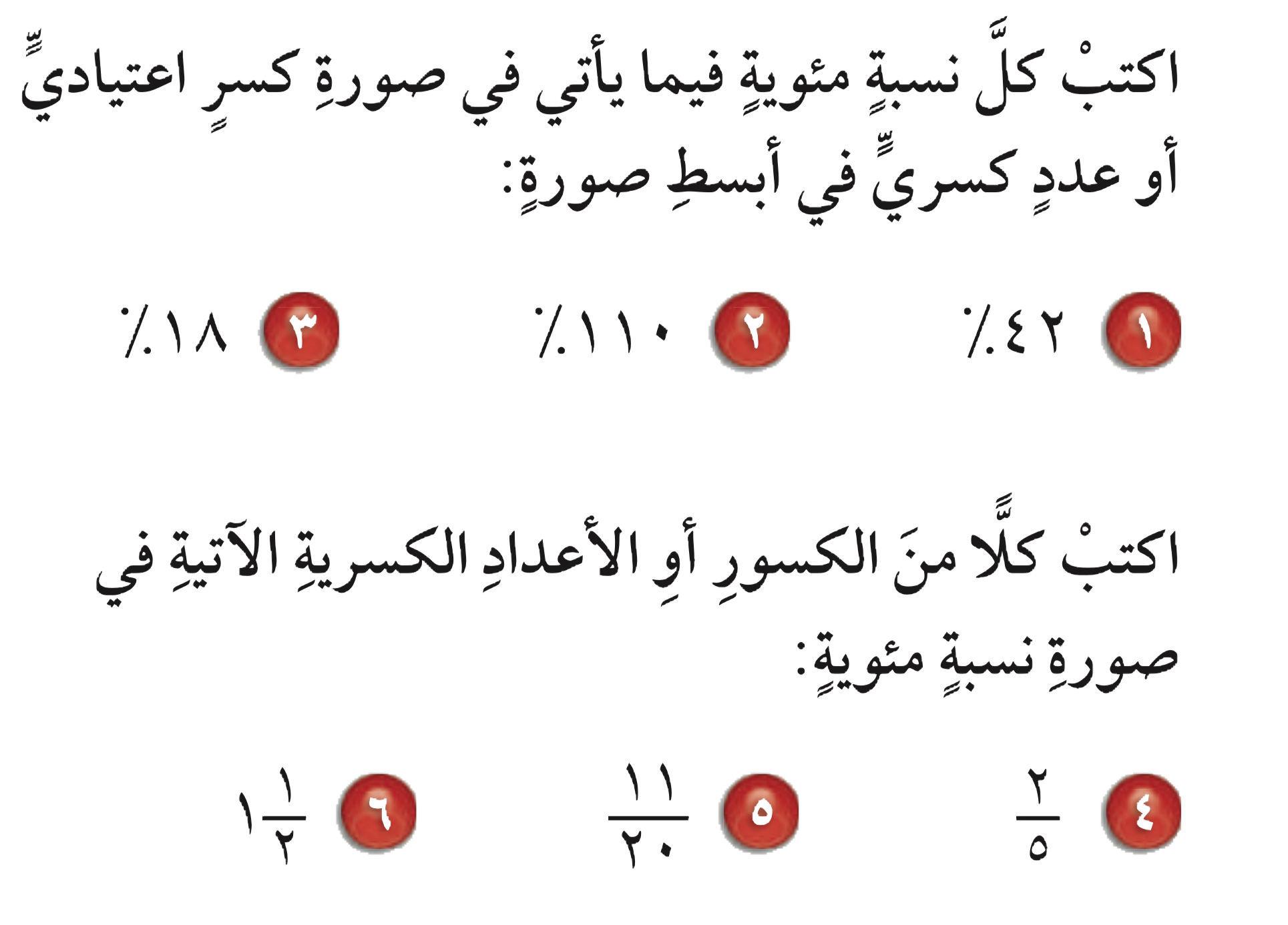 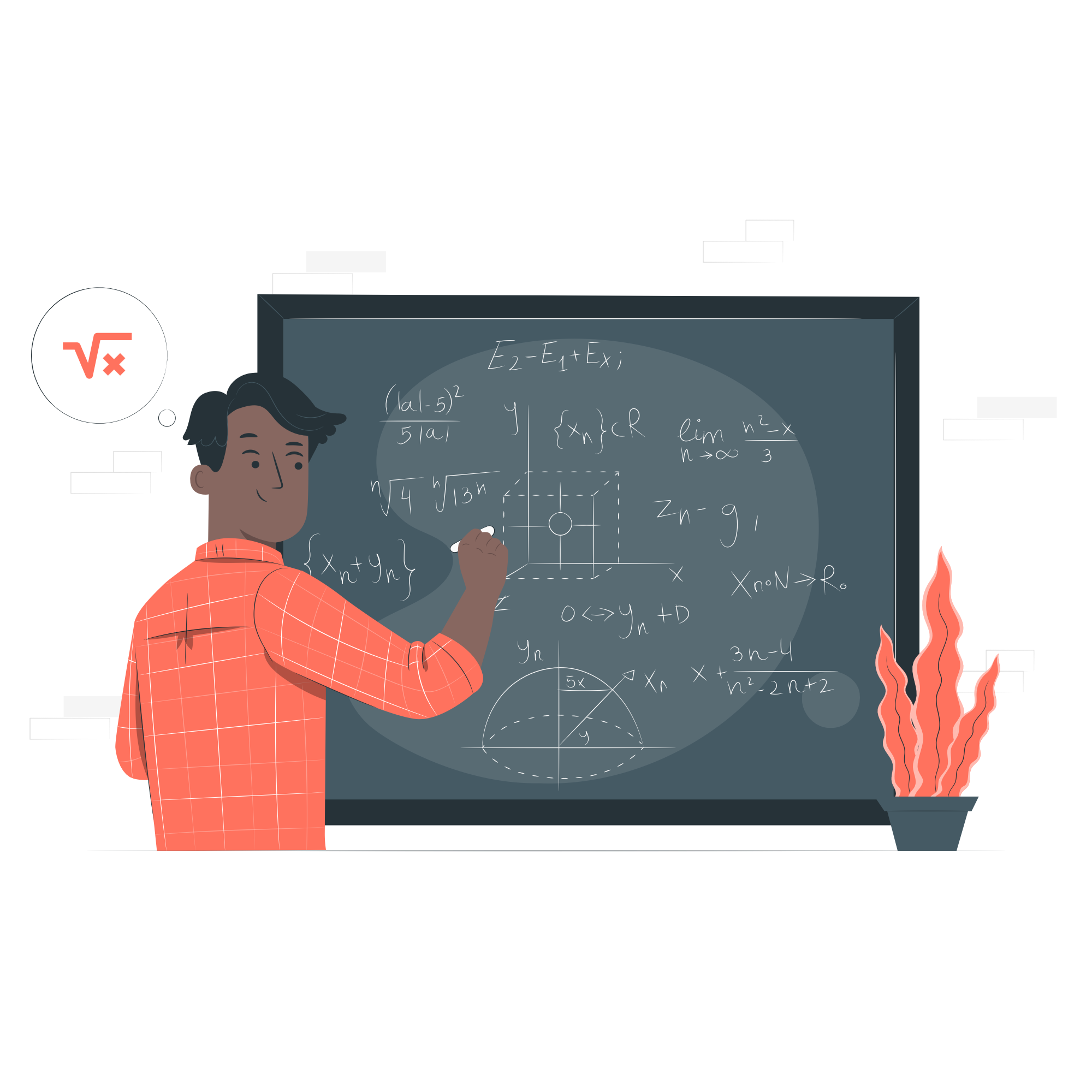 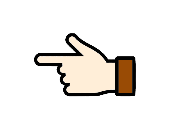 ٤٢
٢١
١١٠
١١
١٨
٩
١
١
=
=
=
=
=
=
=
١٠٠
٥٠
١٠٠
١٠
١٠٠
٥٠
١٠
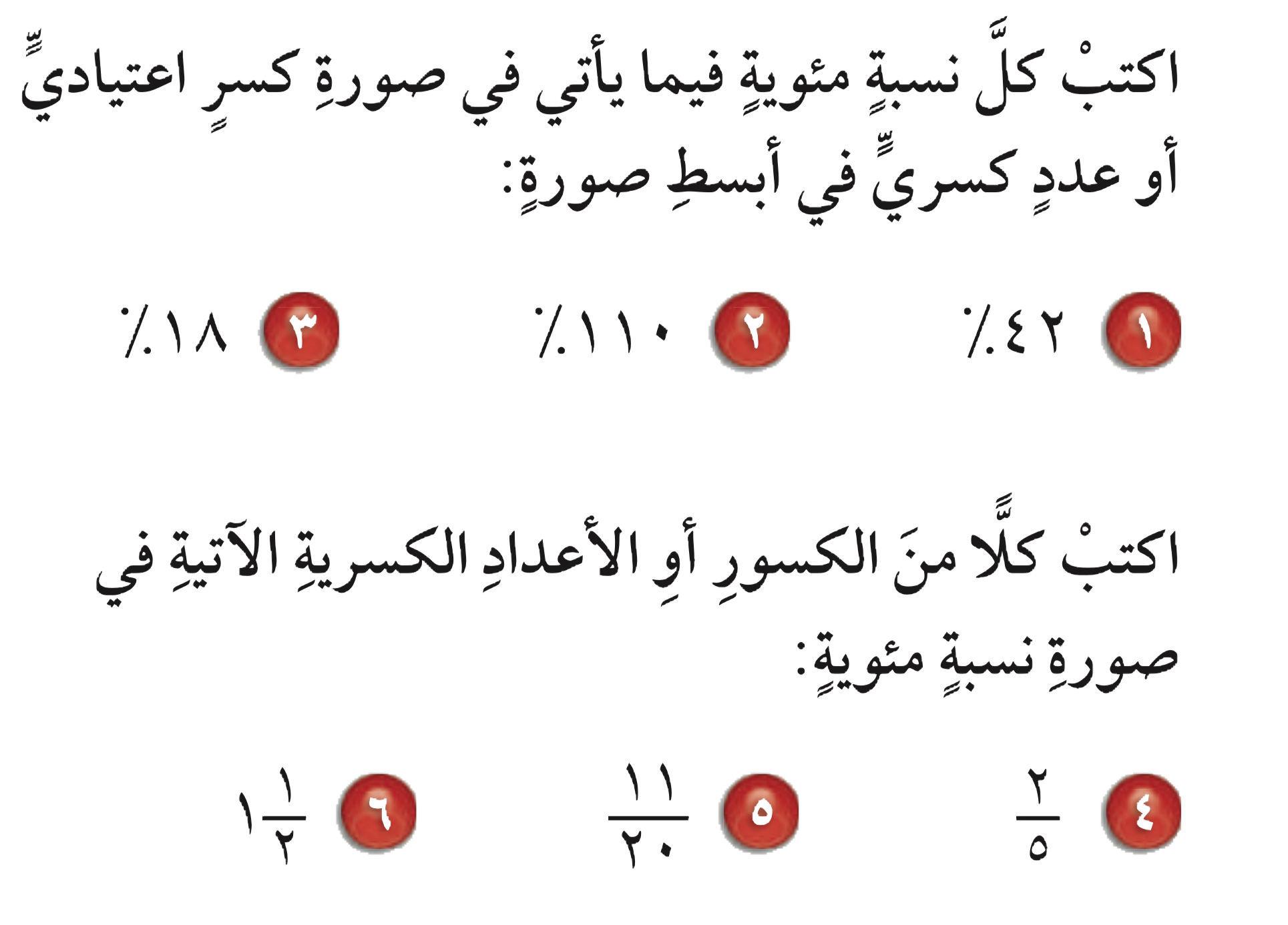 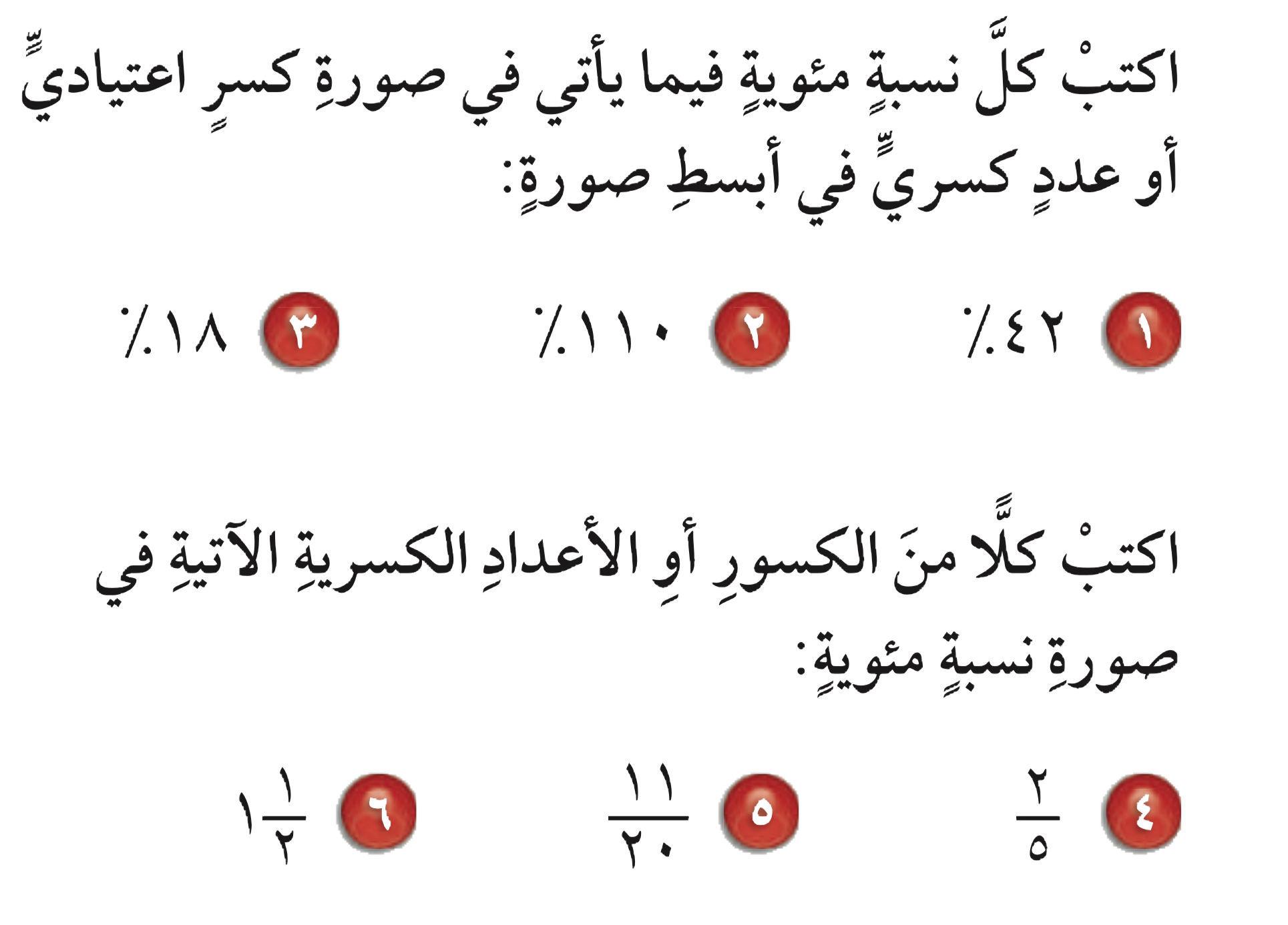 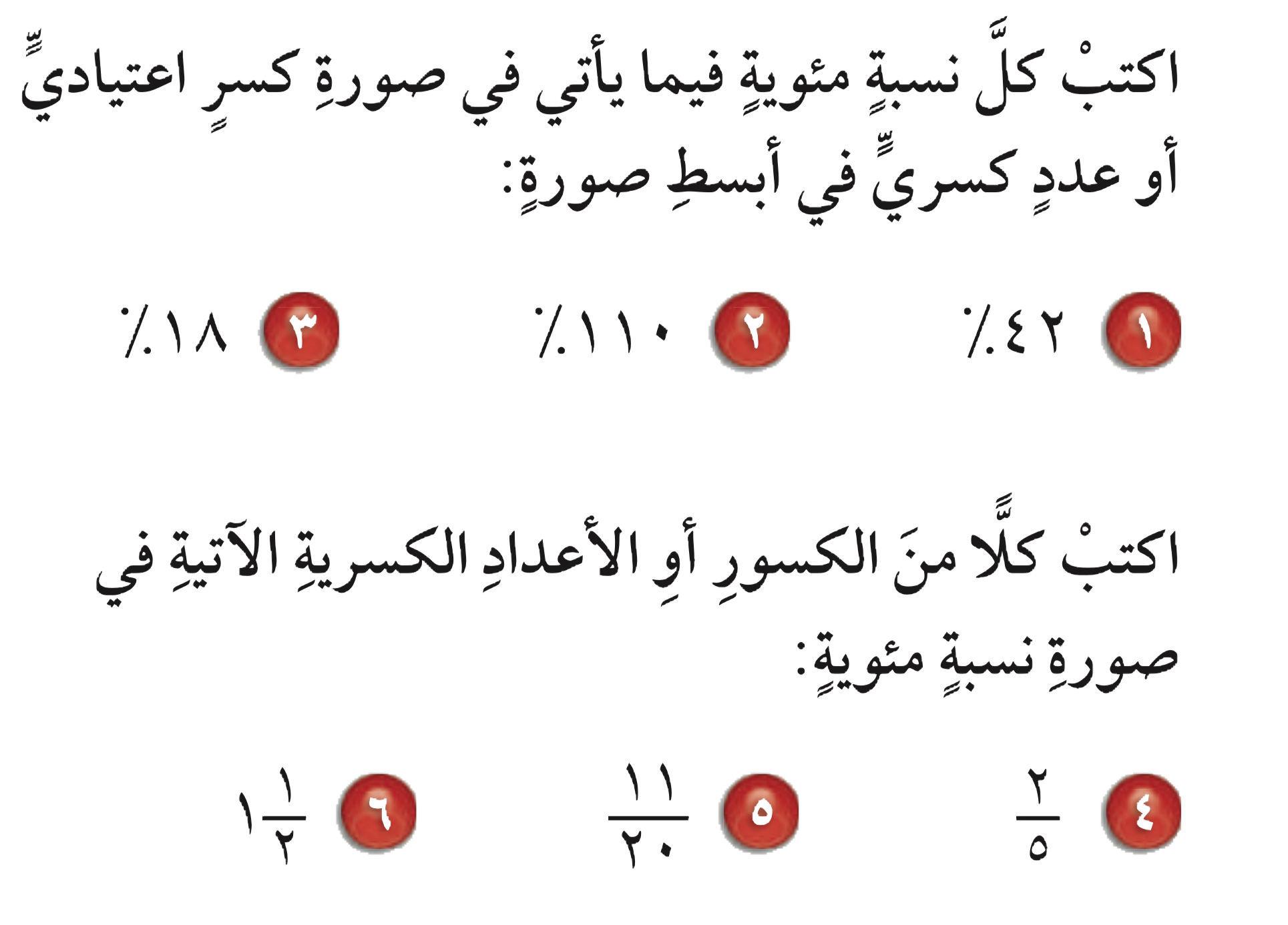 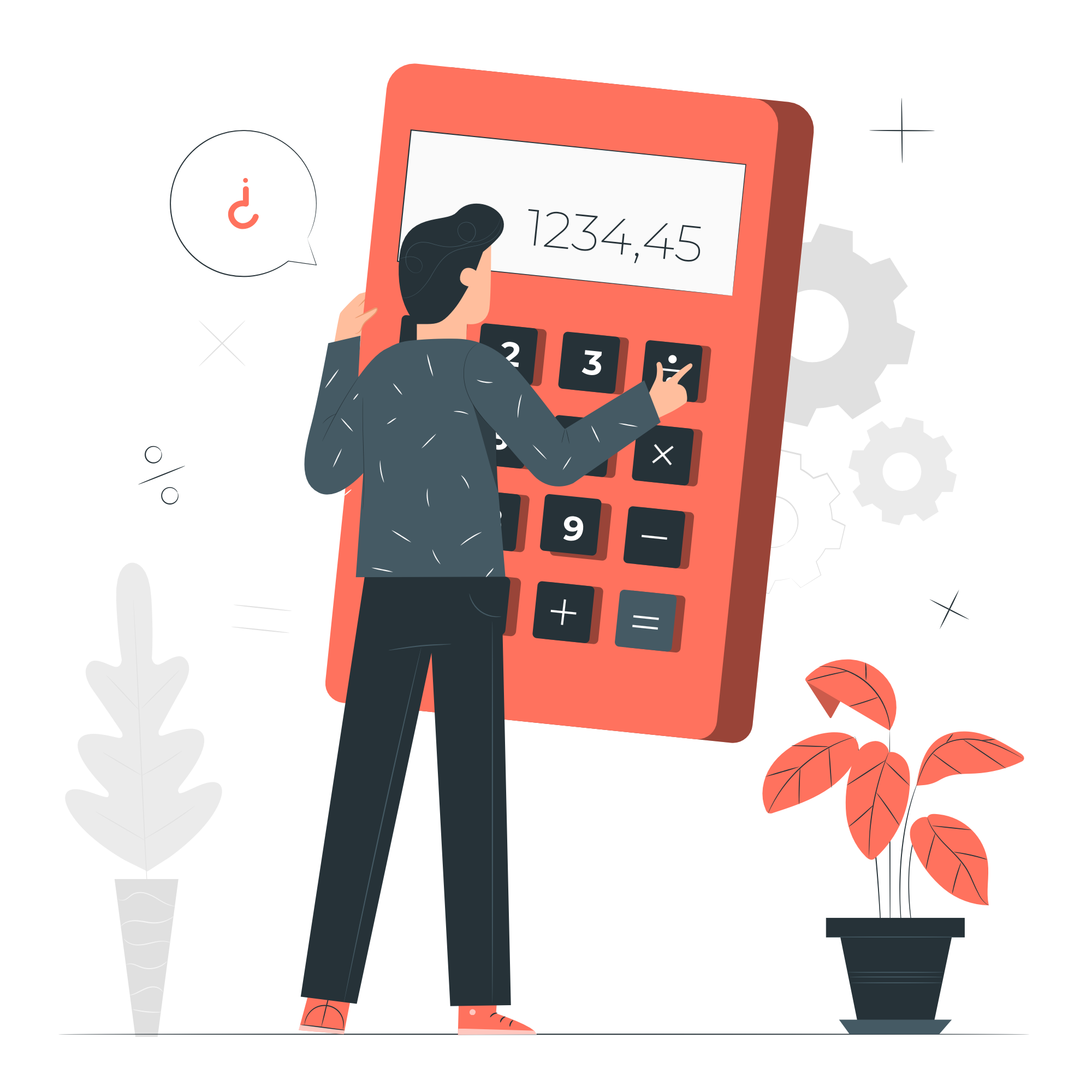 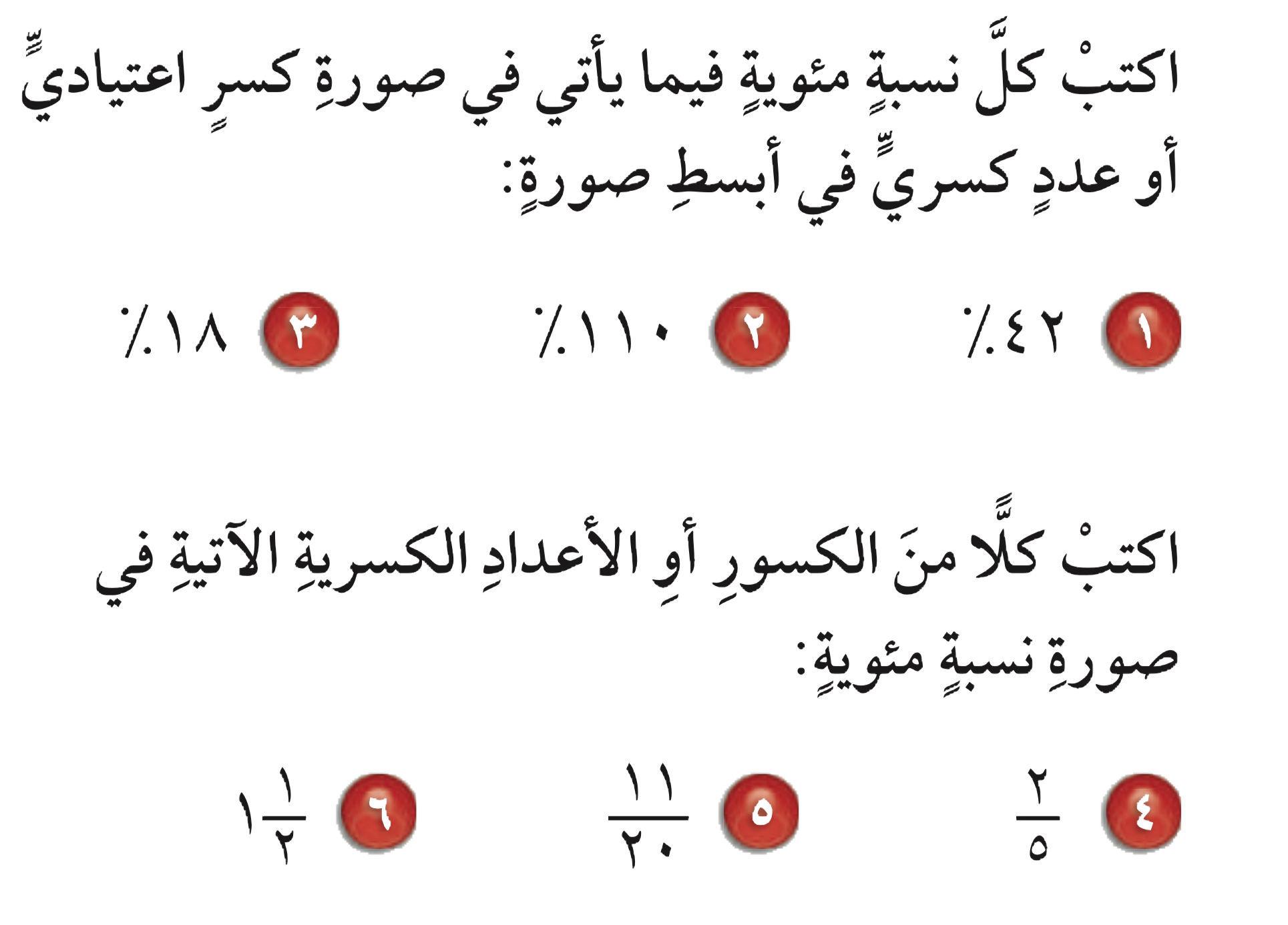 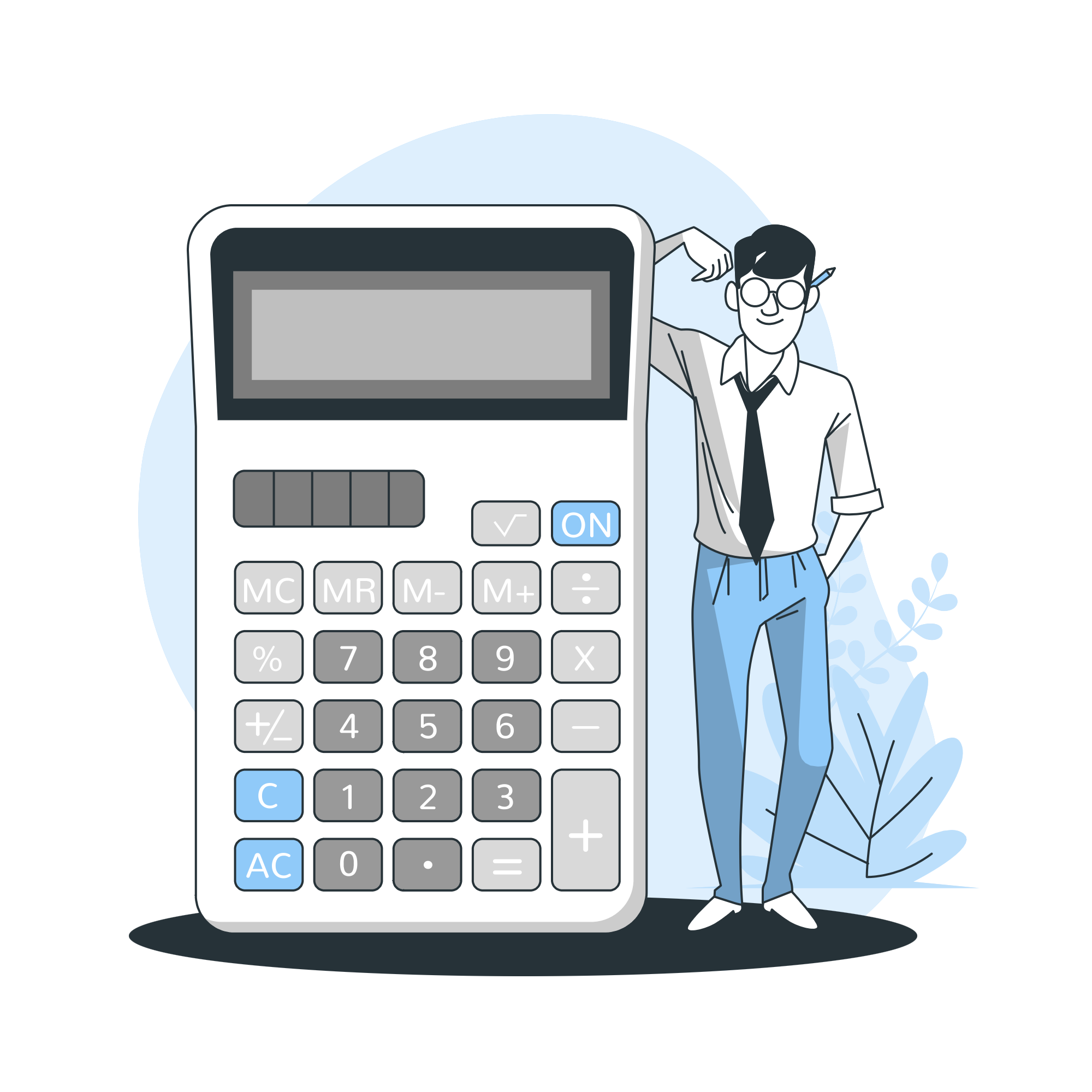 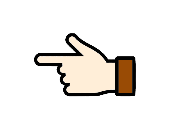 ١٥٠
٤٠
٥٥
٣
= ٤٠ ٪
= ٥٥ ٪
=
= ١٥٠ ٪
=
=
=
١٠٠
١٠٠
١٠٠
٢
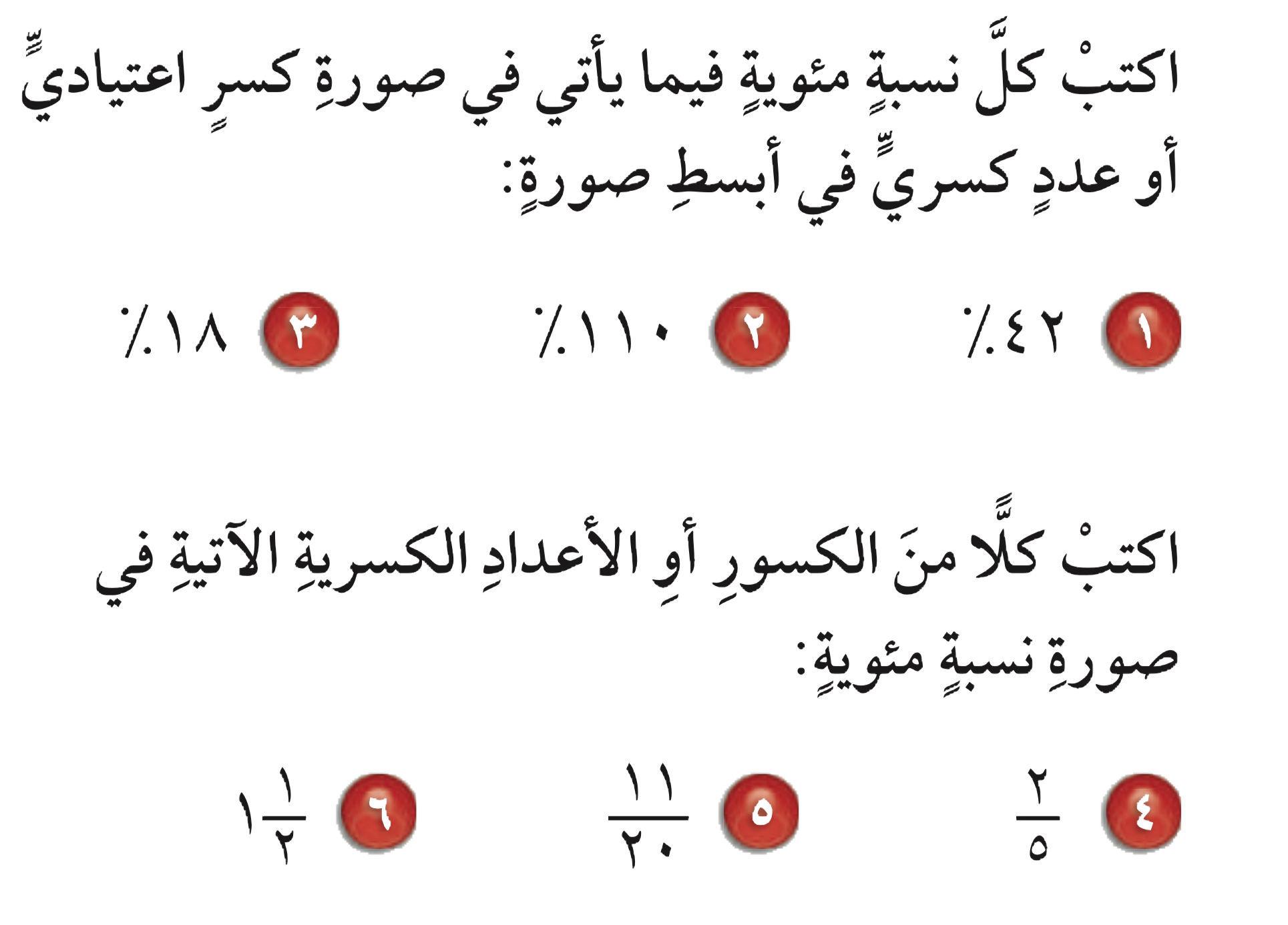 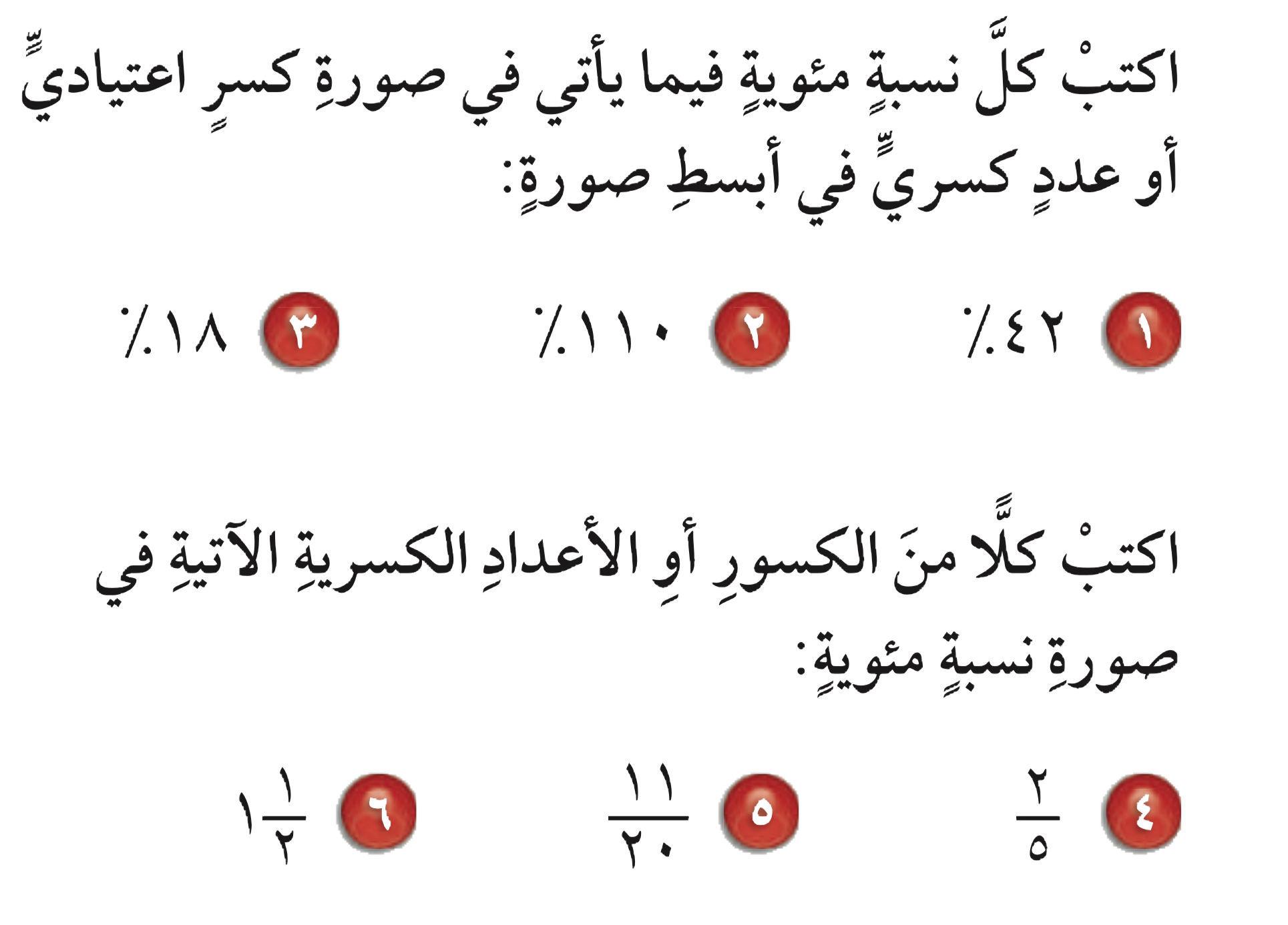 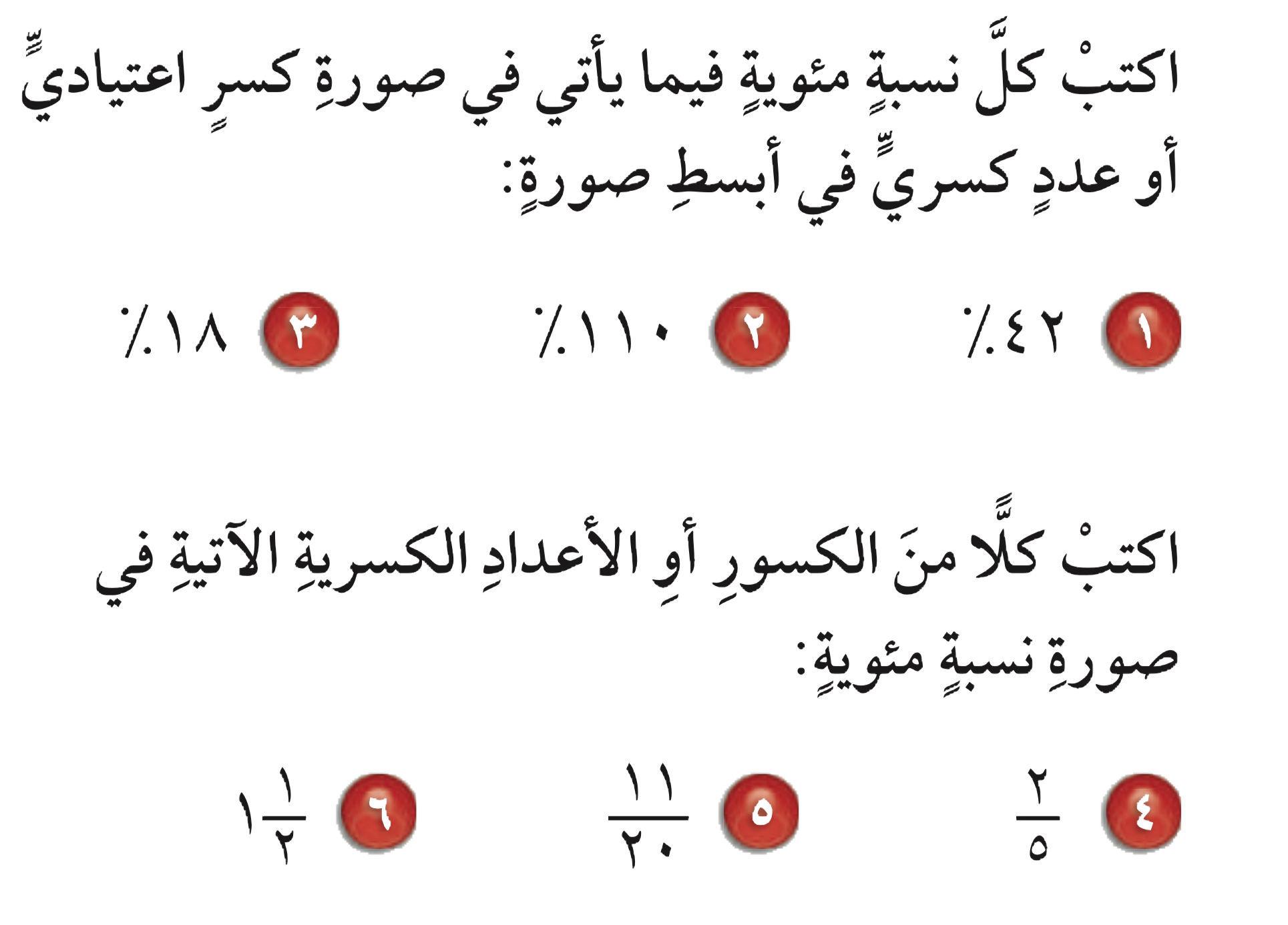 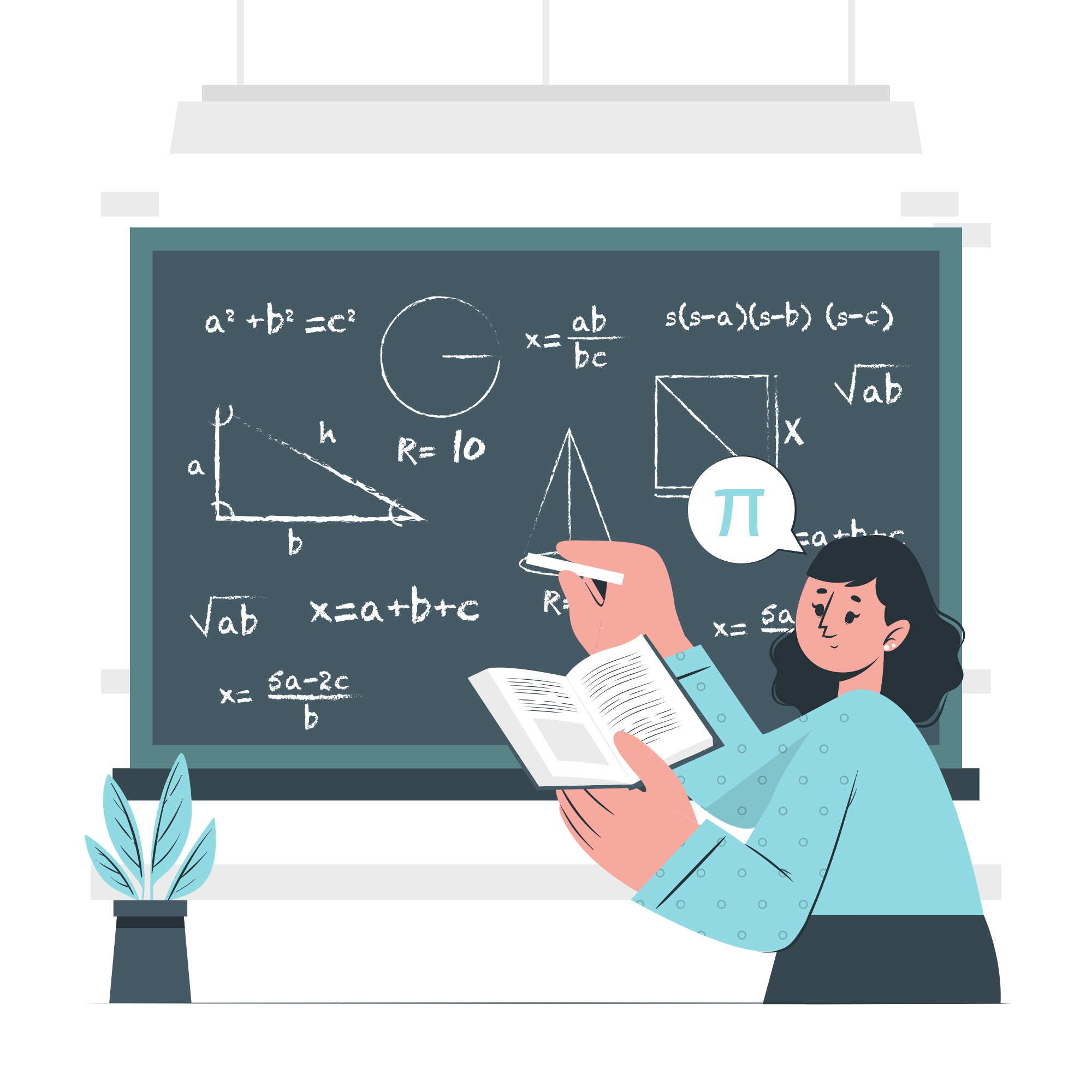 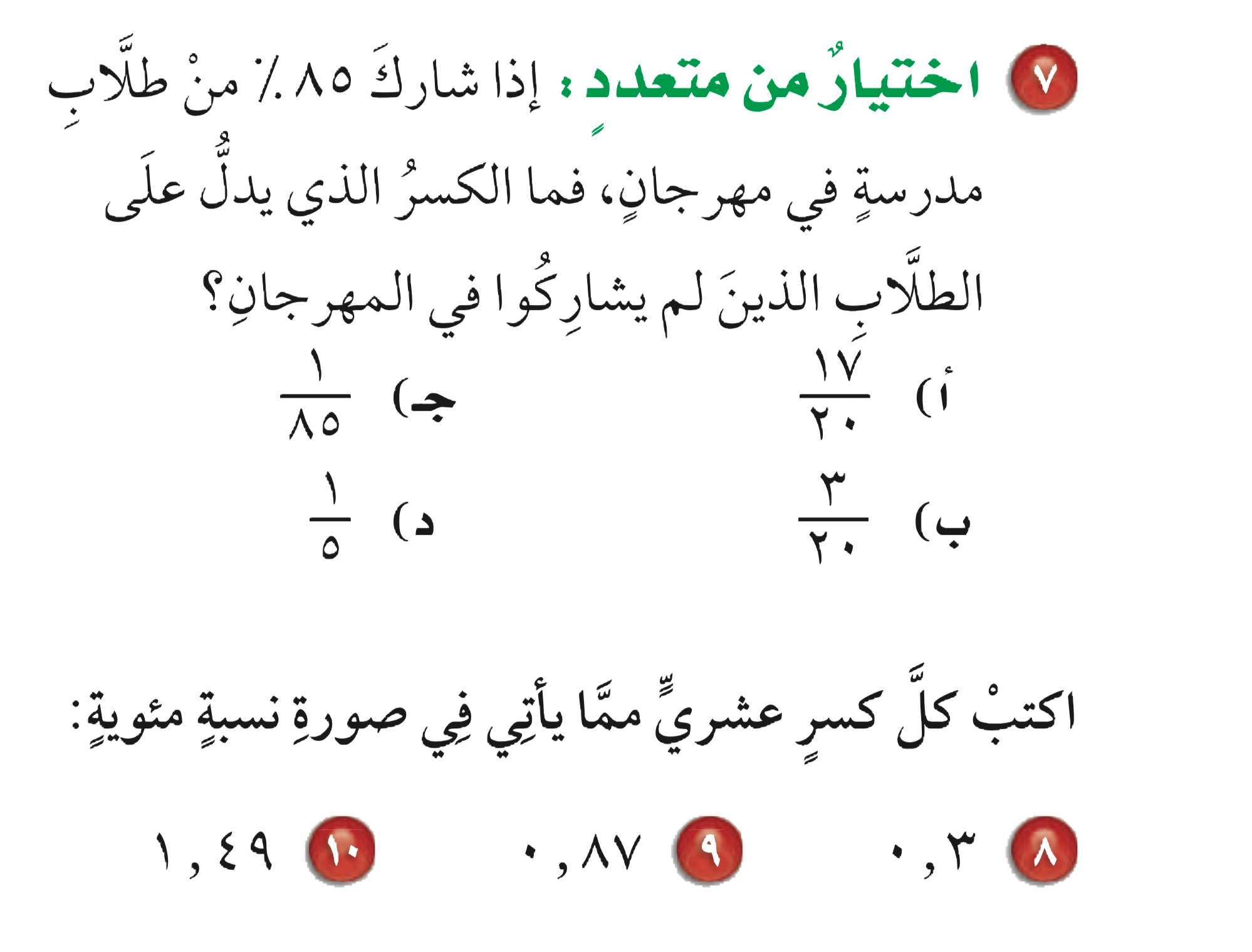 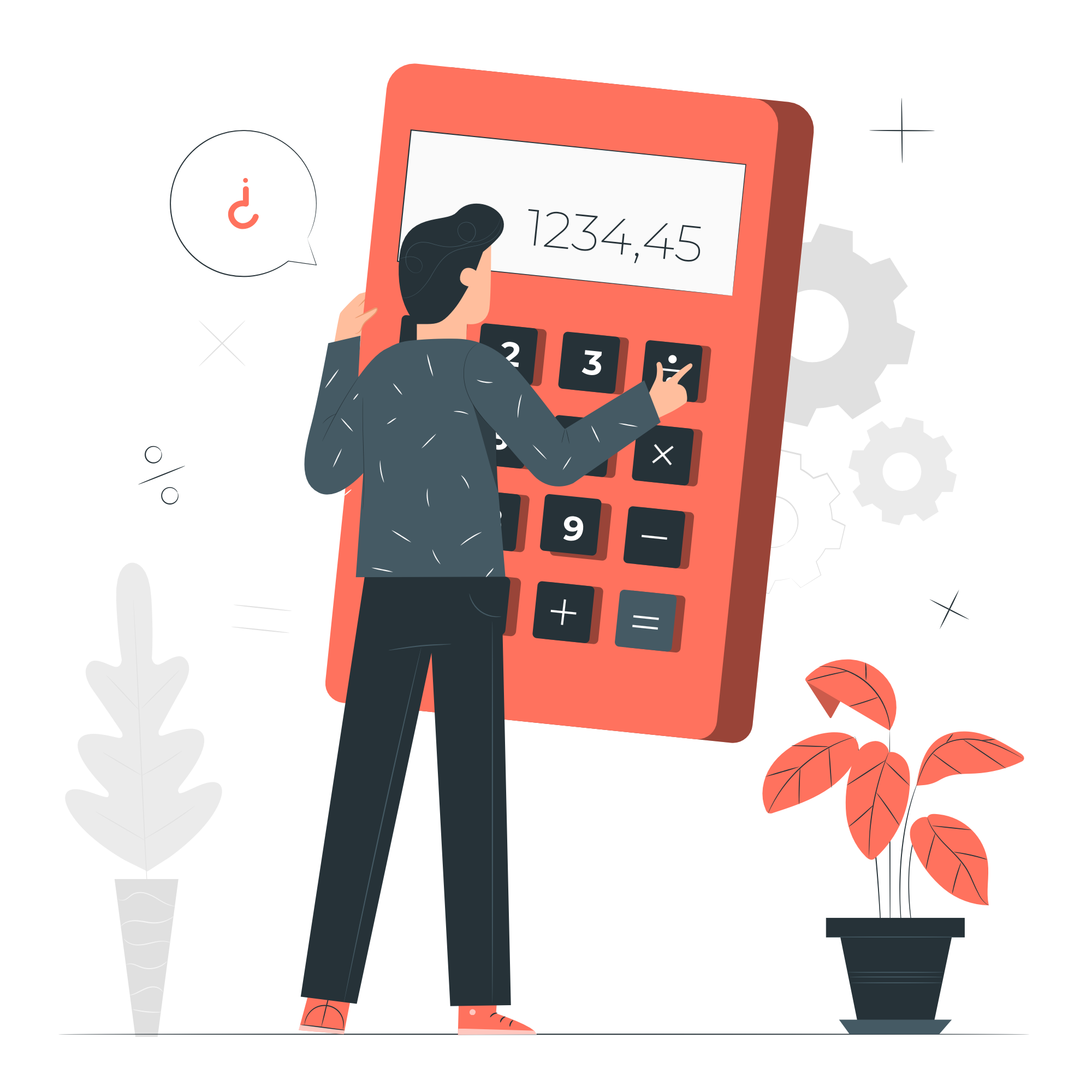 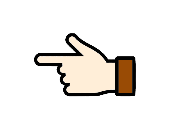 ١٥
٣
=
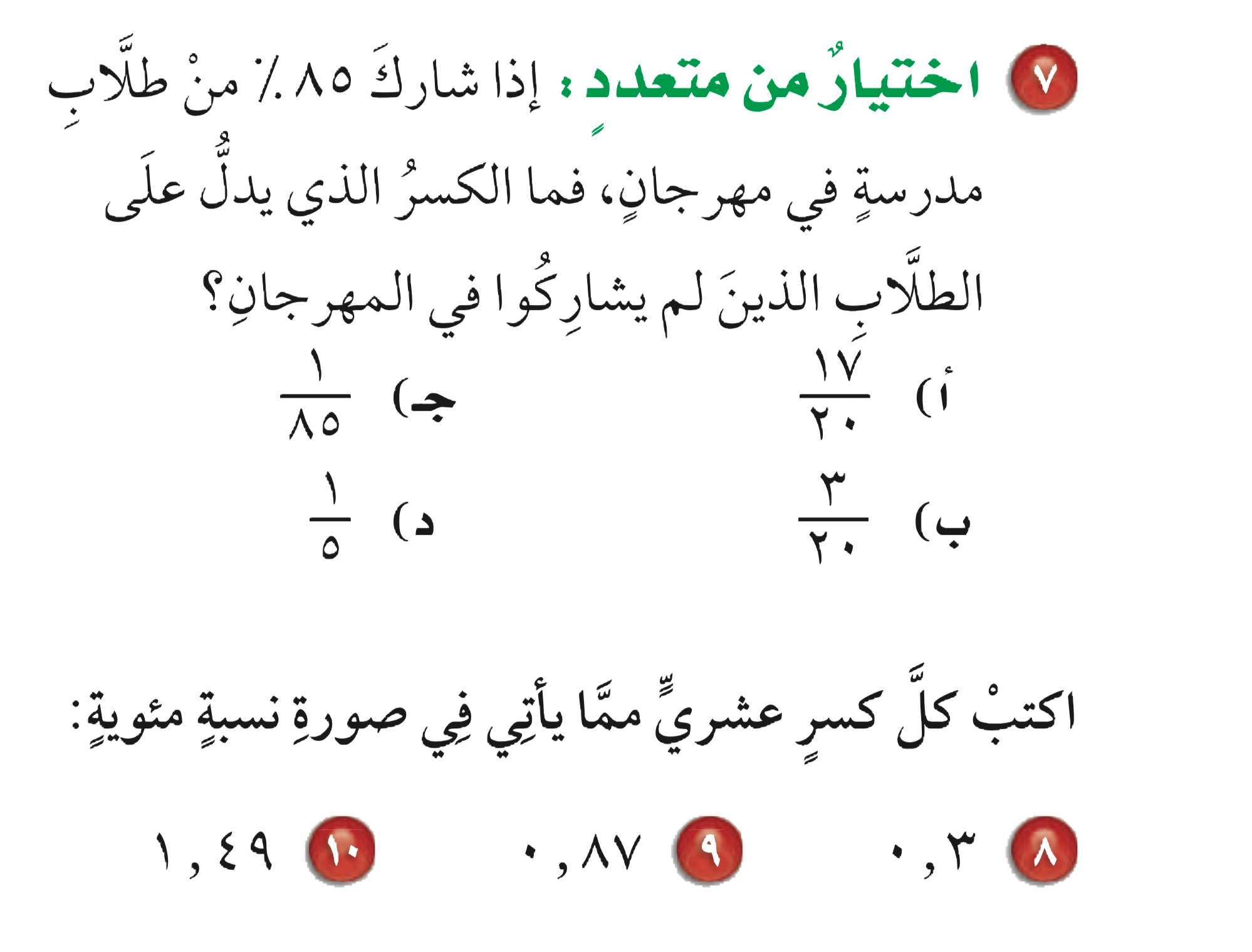 ١٠٠
٢٠
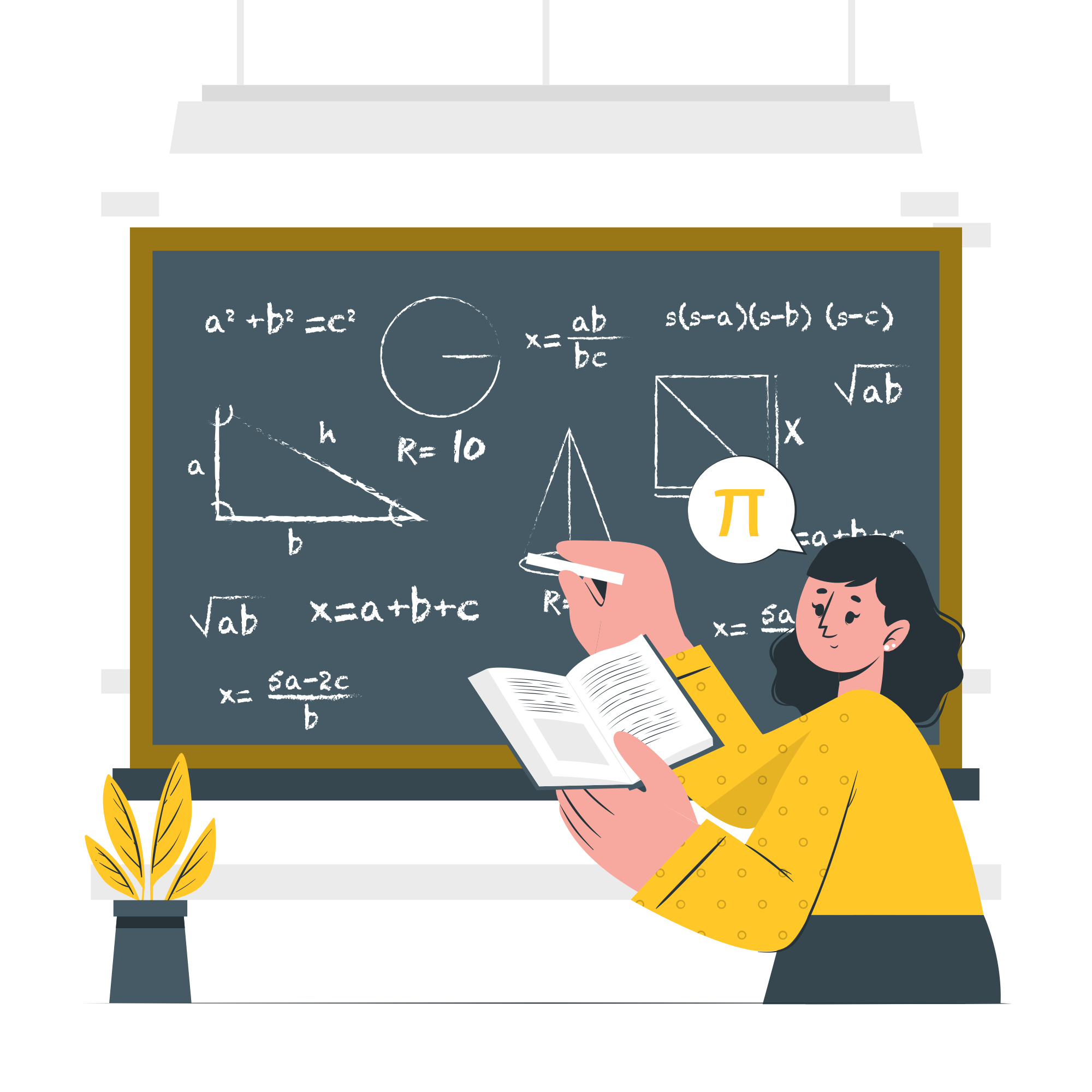 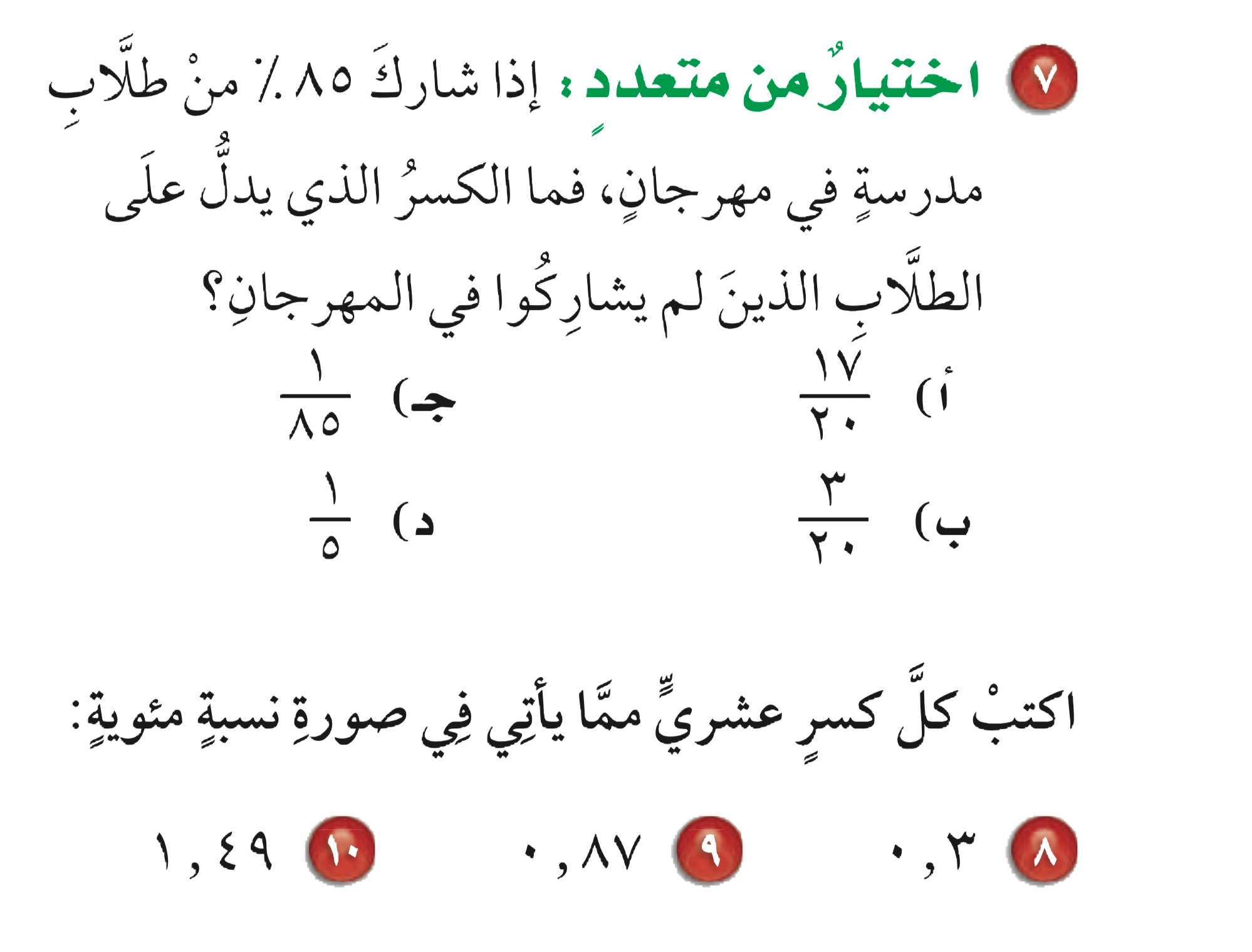 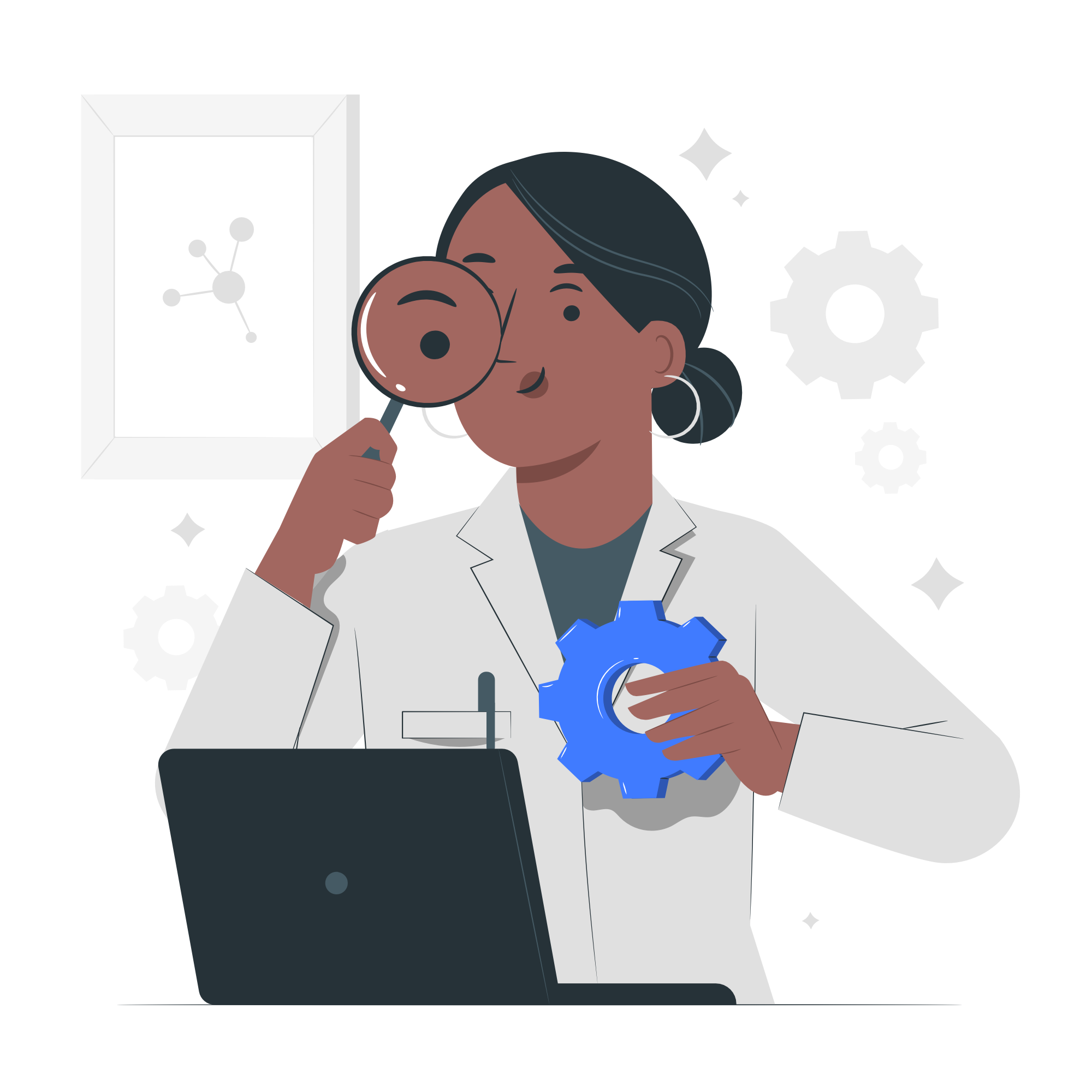 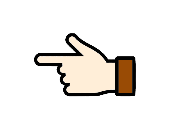 ٨٧
= ٨٧ ٪
=
١٠٠
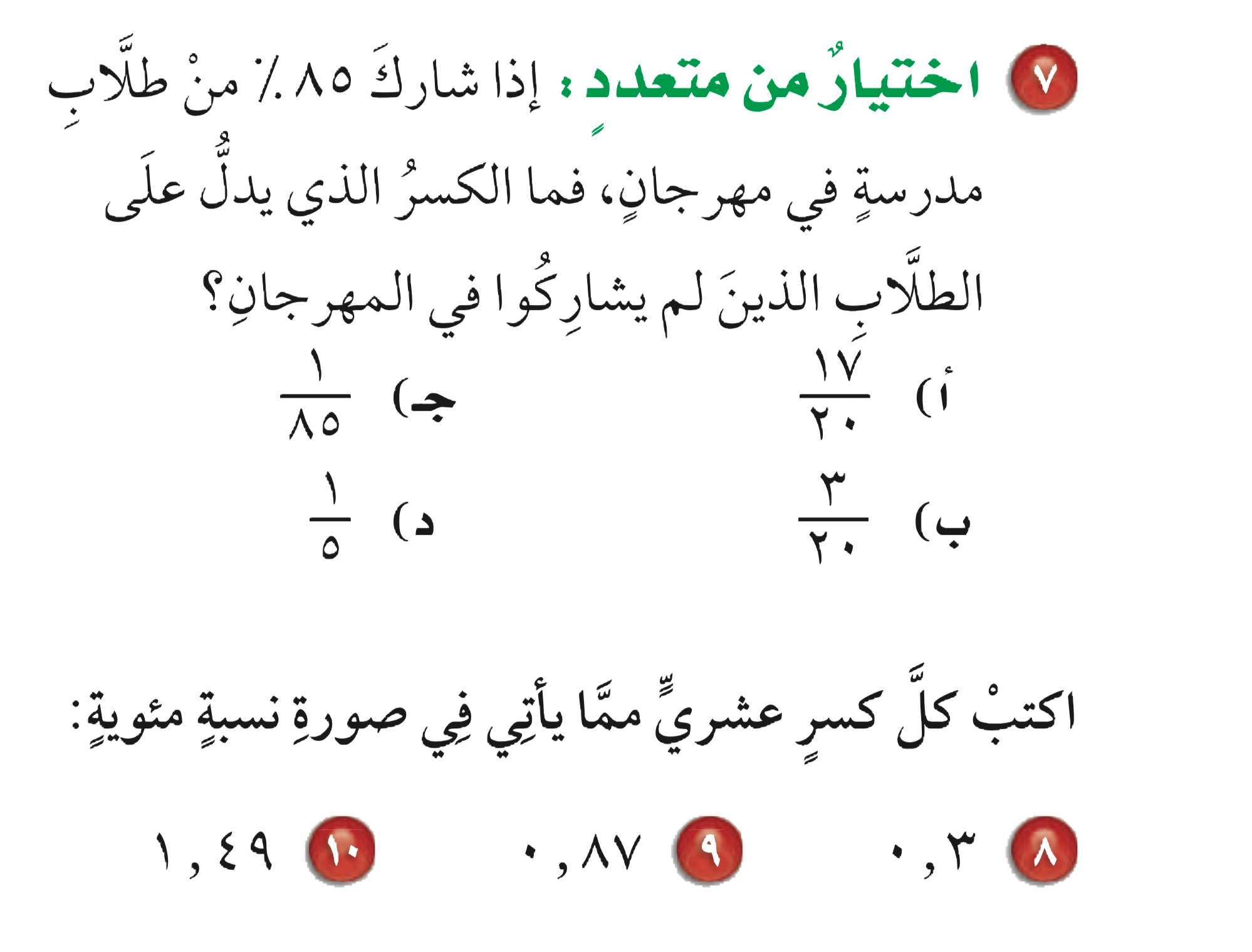 = ٣ ٪
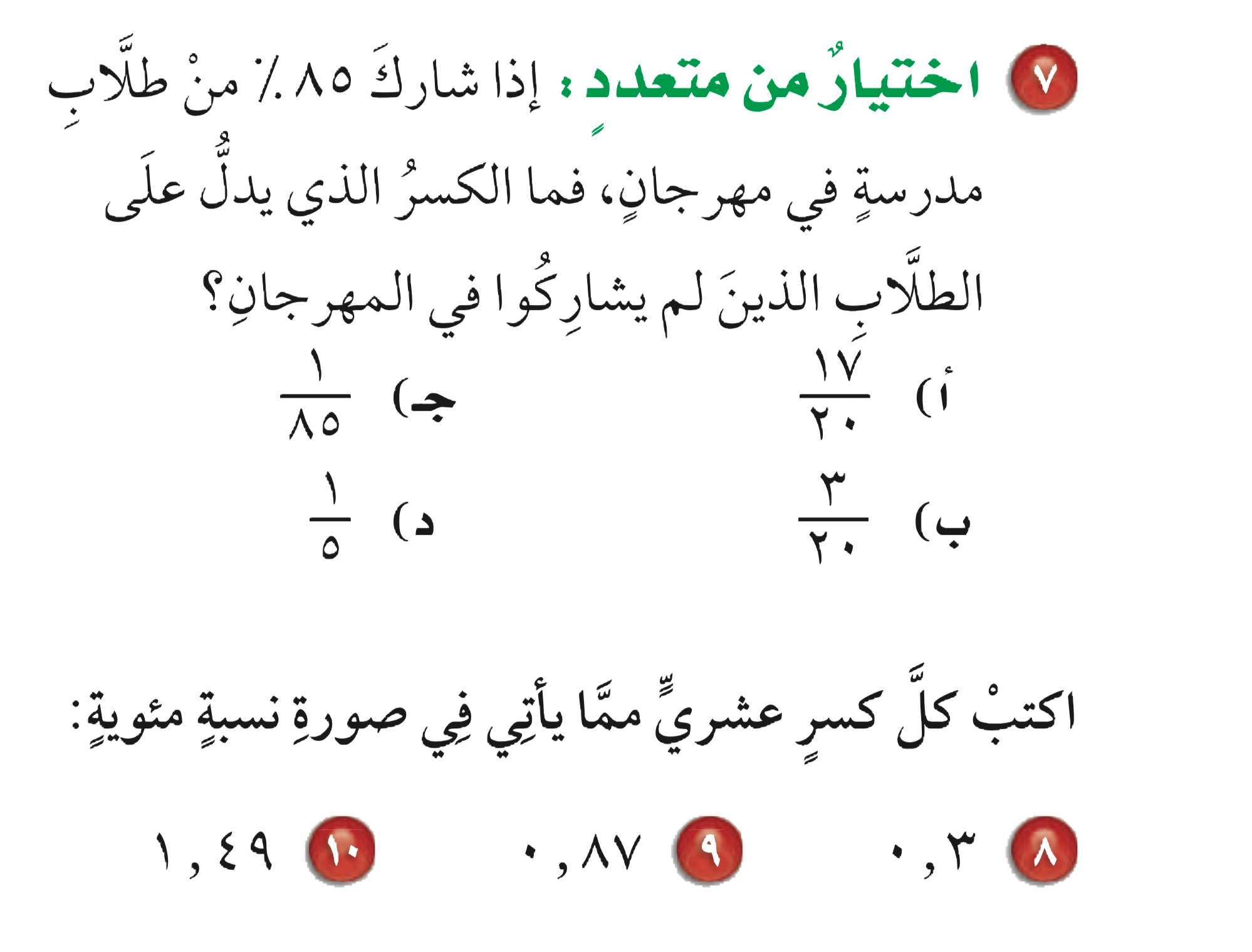 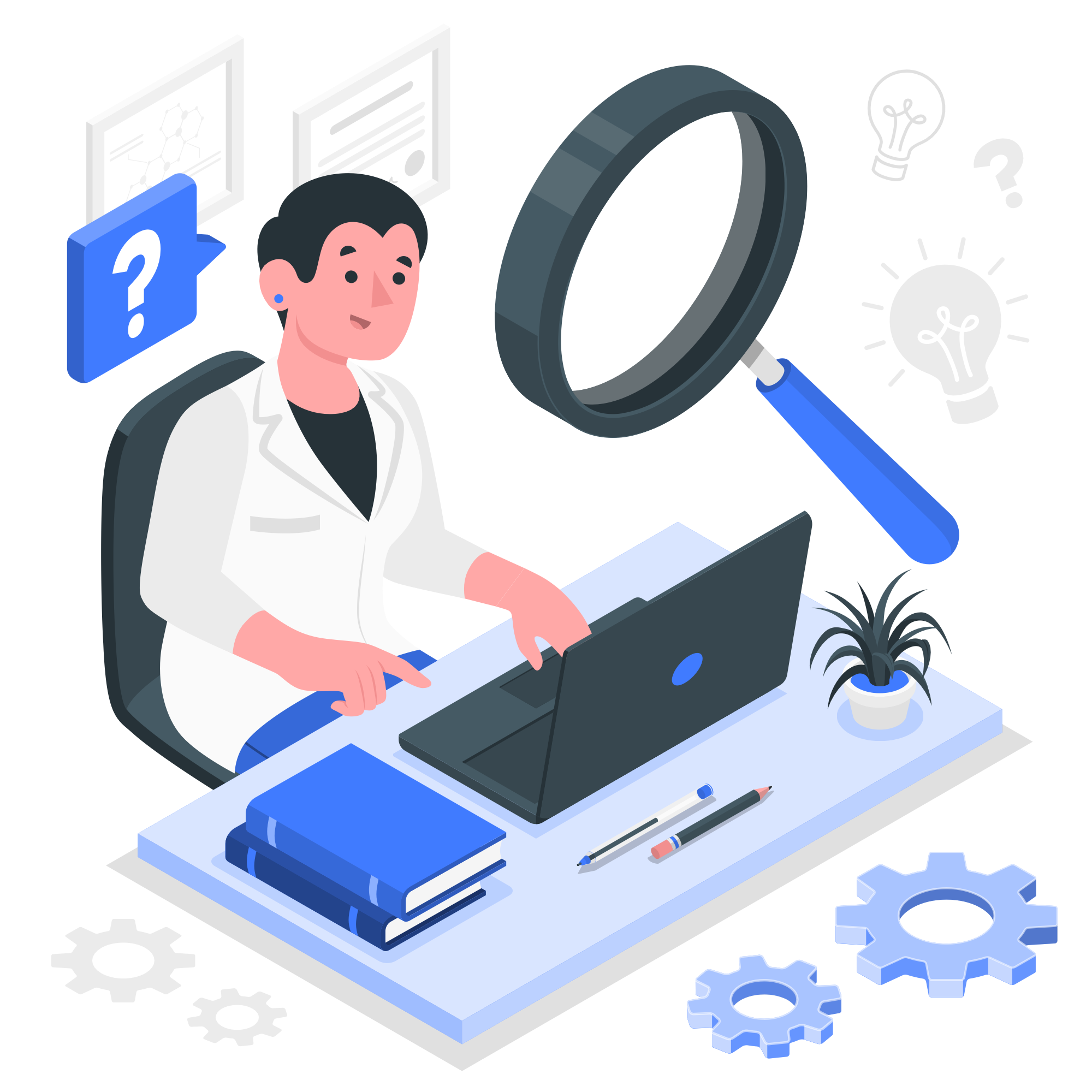 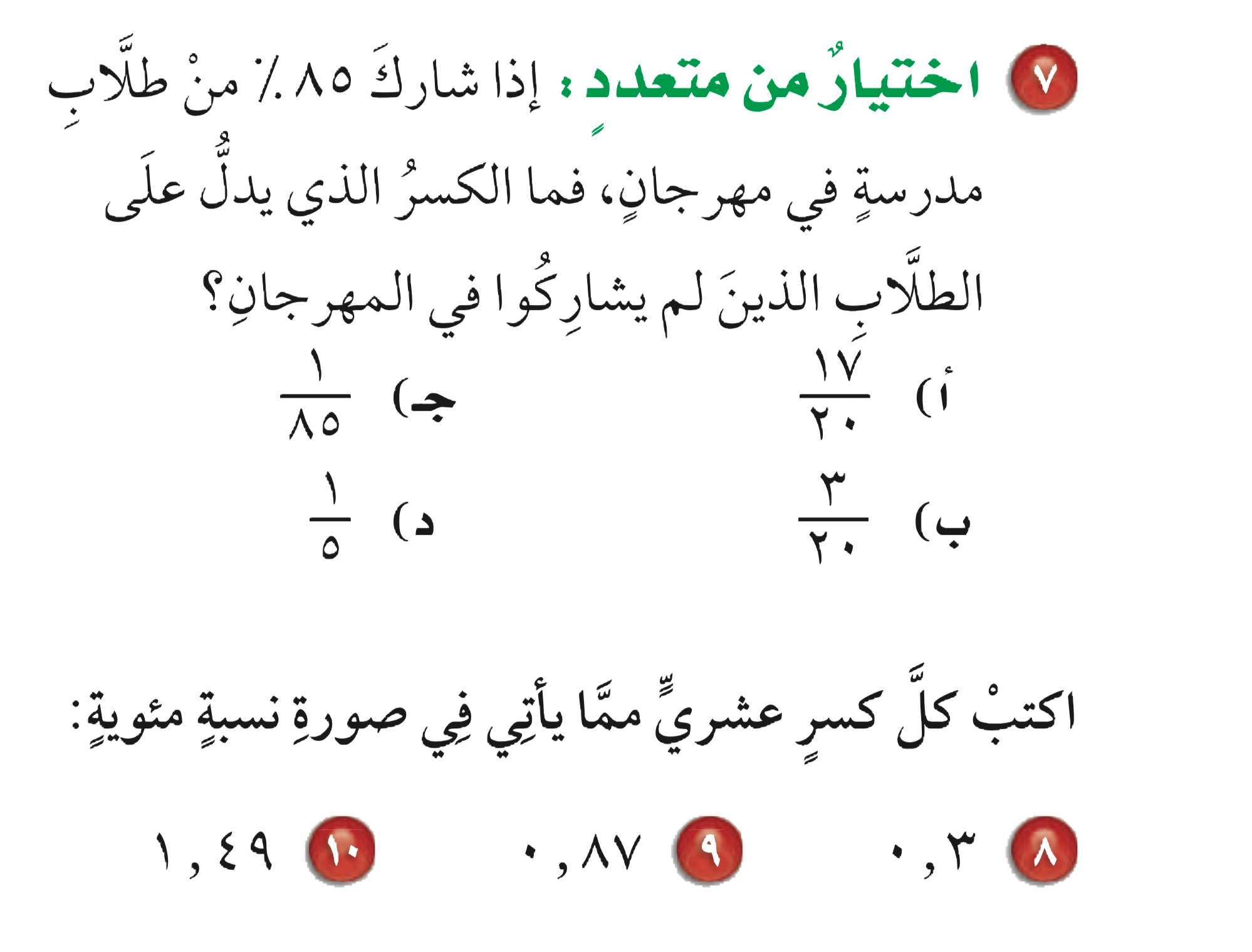 = ١٤٩ ٪
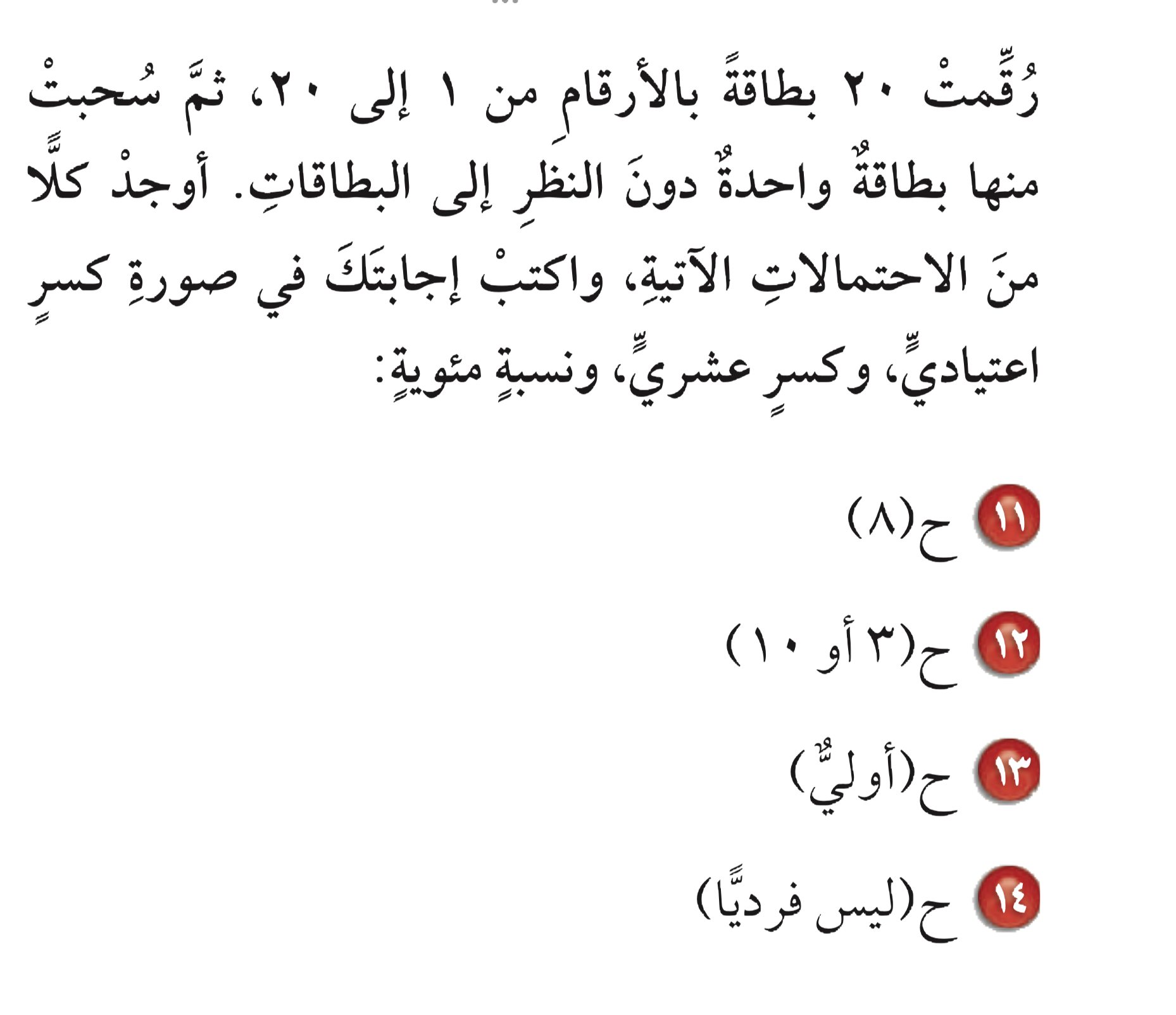 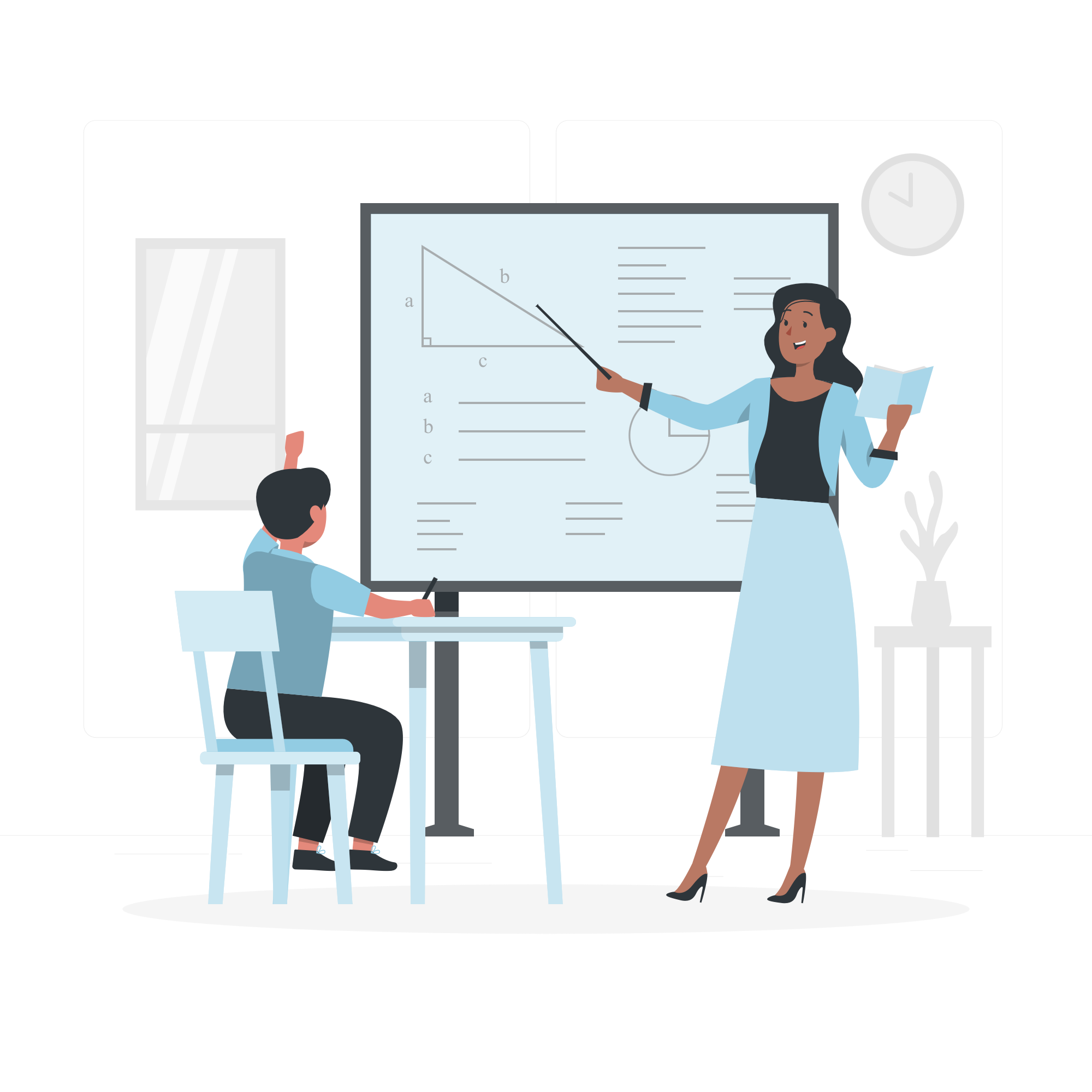 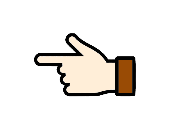 ١
٢
١
٨
١
١٠
٢
=
=
=
=
=
=
=
٢٠
٢٠
١٠
٢٠
٢
٢٠
٥
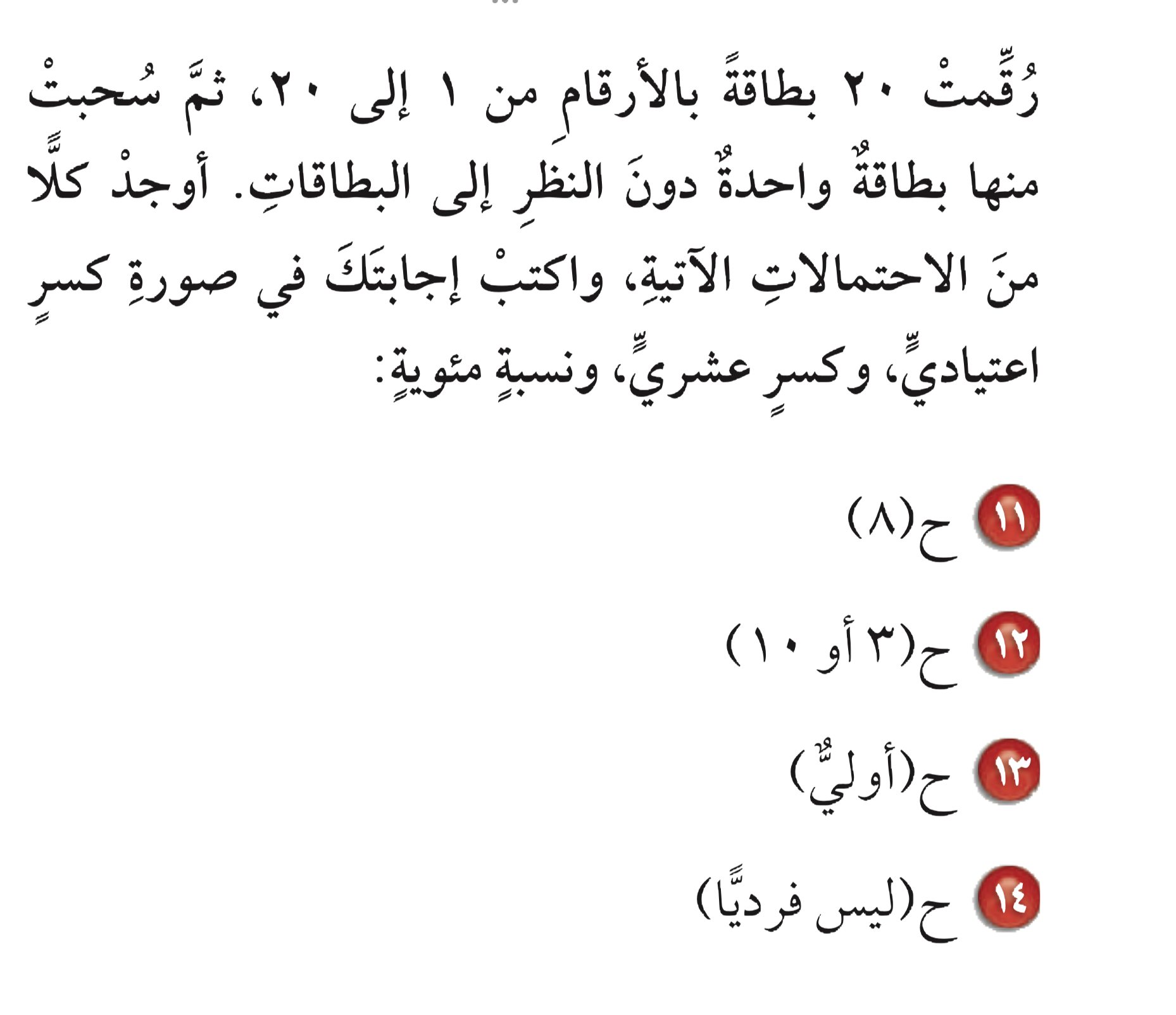 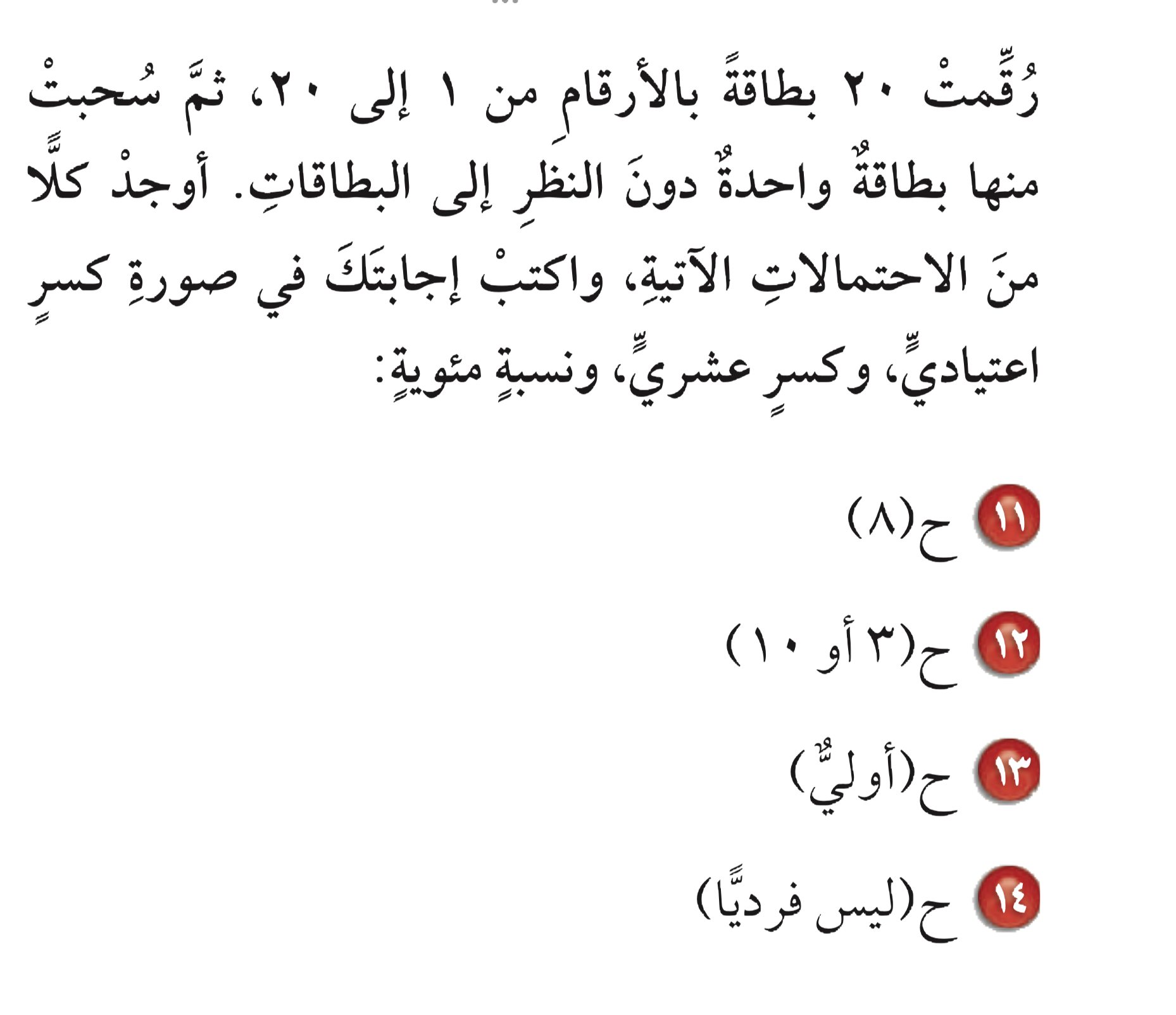 = ٠٫٠٥
= ٥ ٪
= ٠٫١
= ١٠ ٪
= ٠٫٤
= ٤٠ ٪
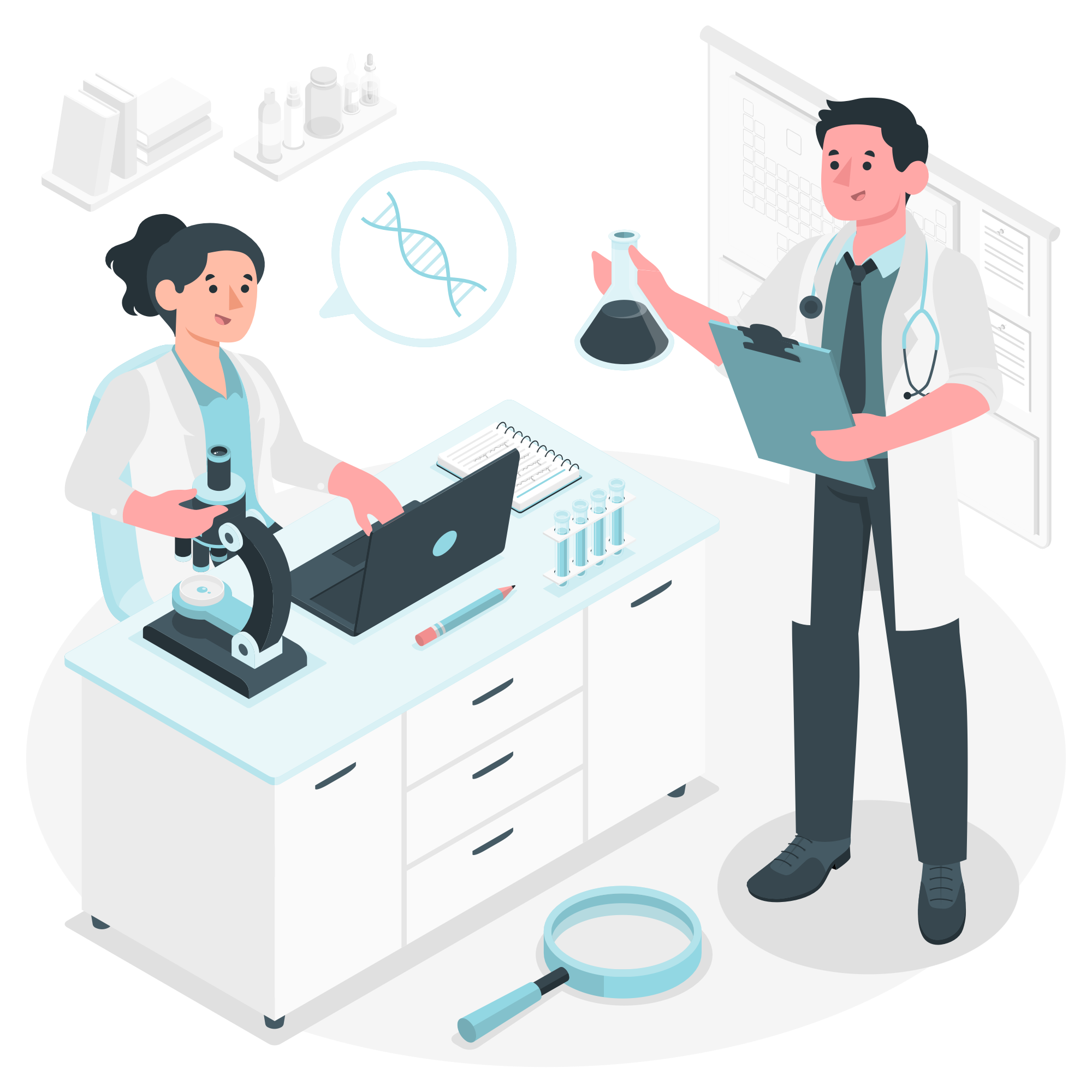 = ٠٫٥
= ٥٠ ٪
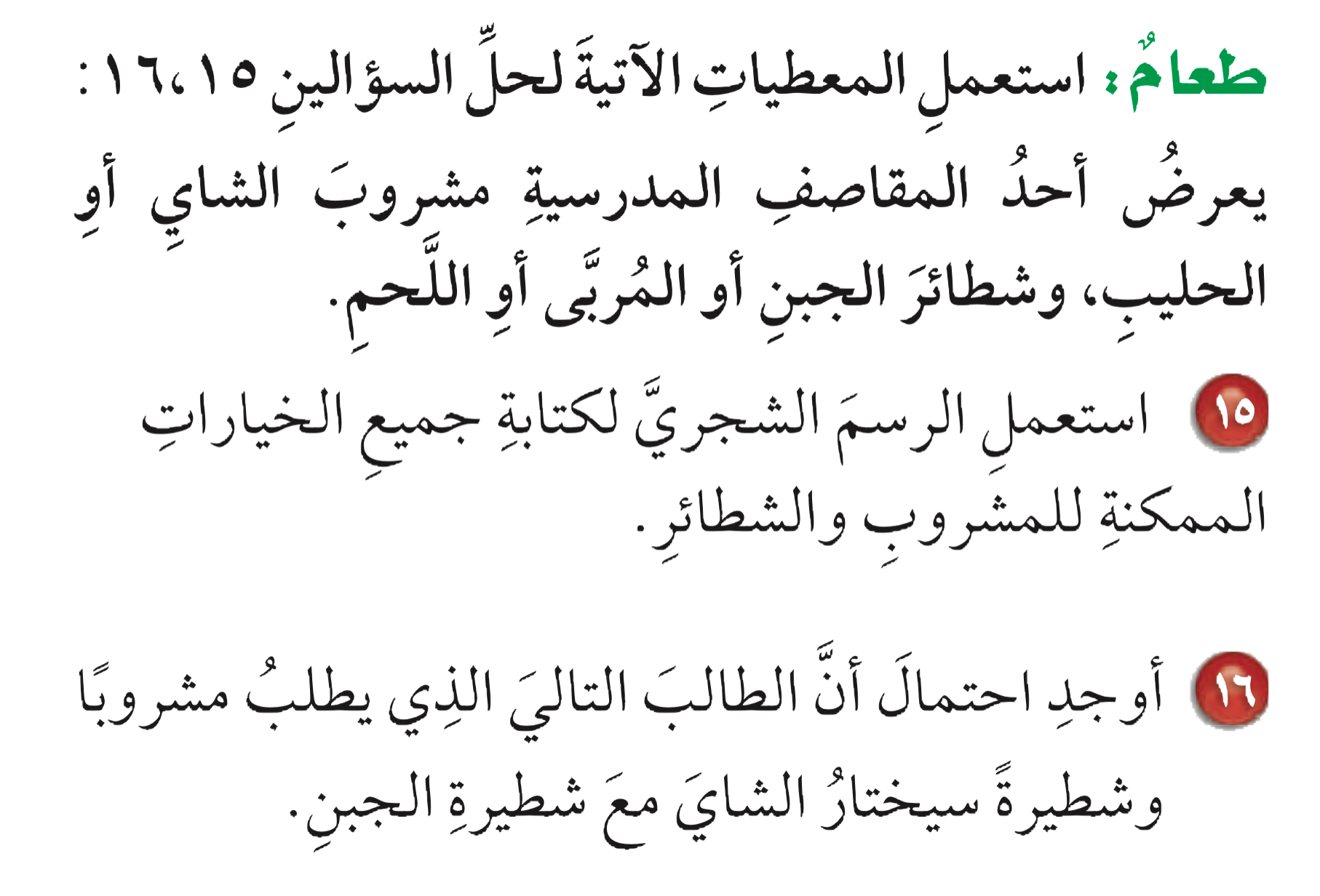 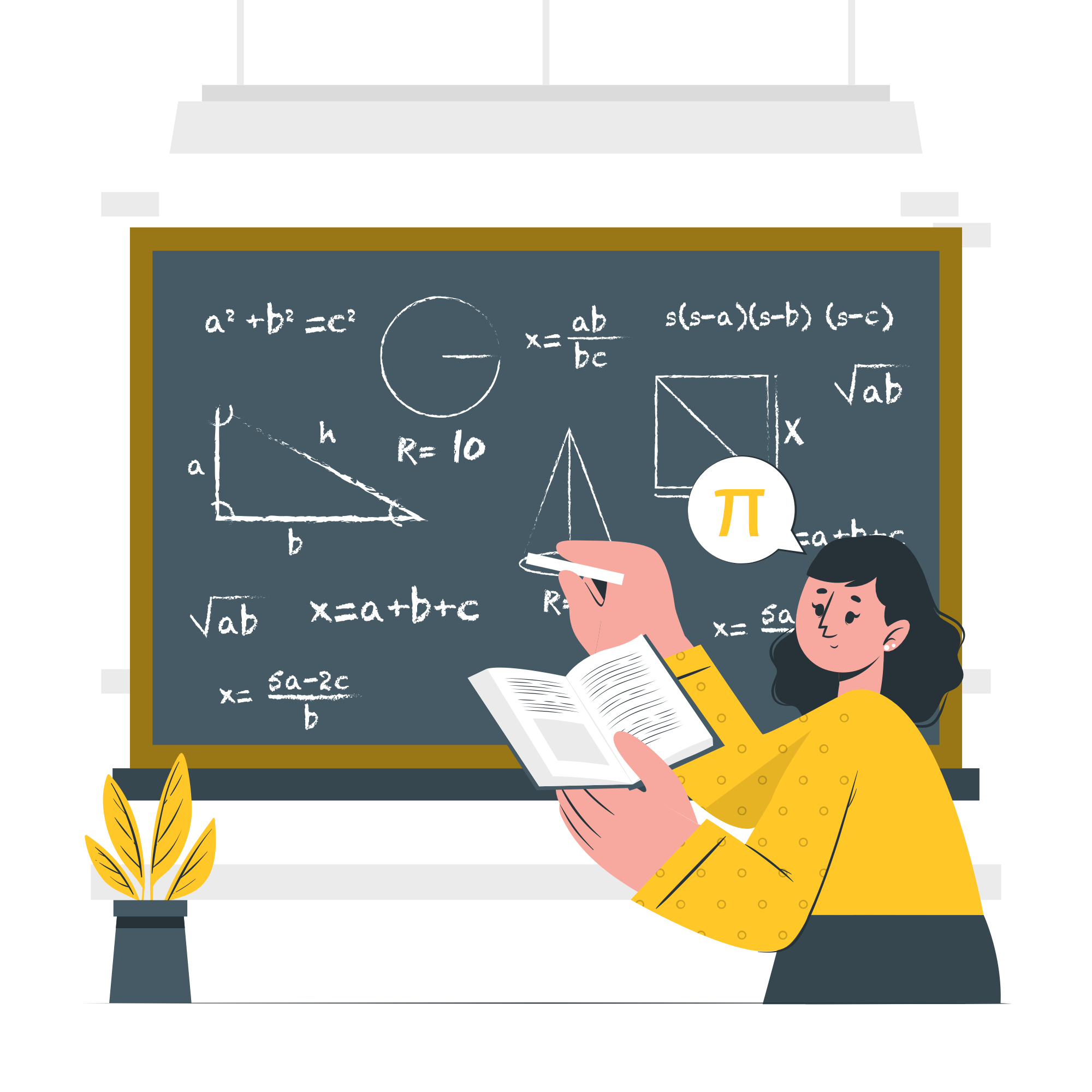 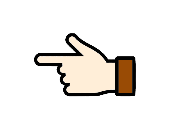 ١
=
٦
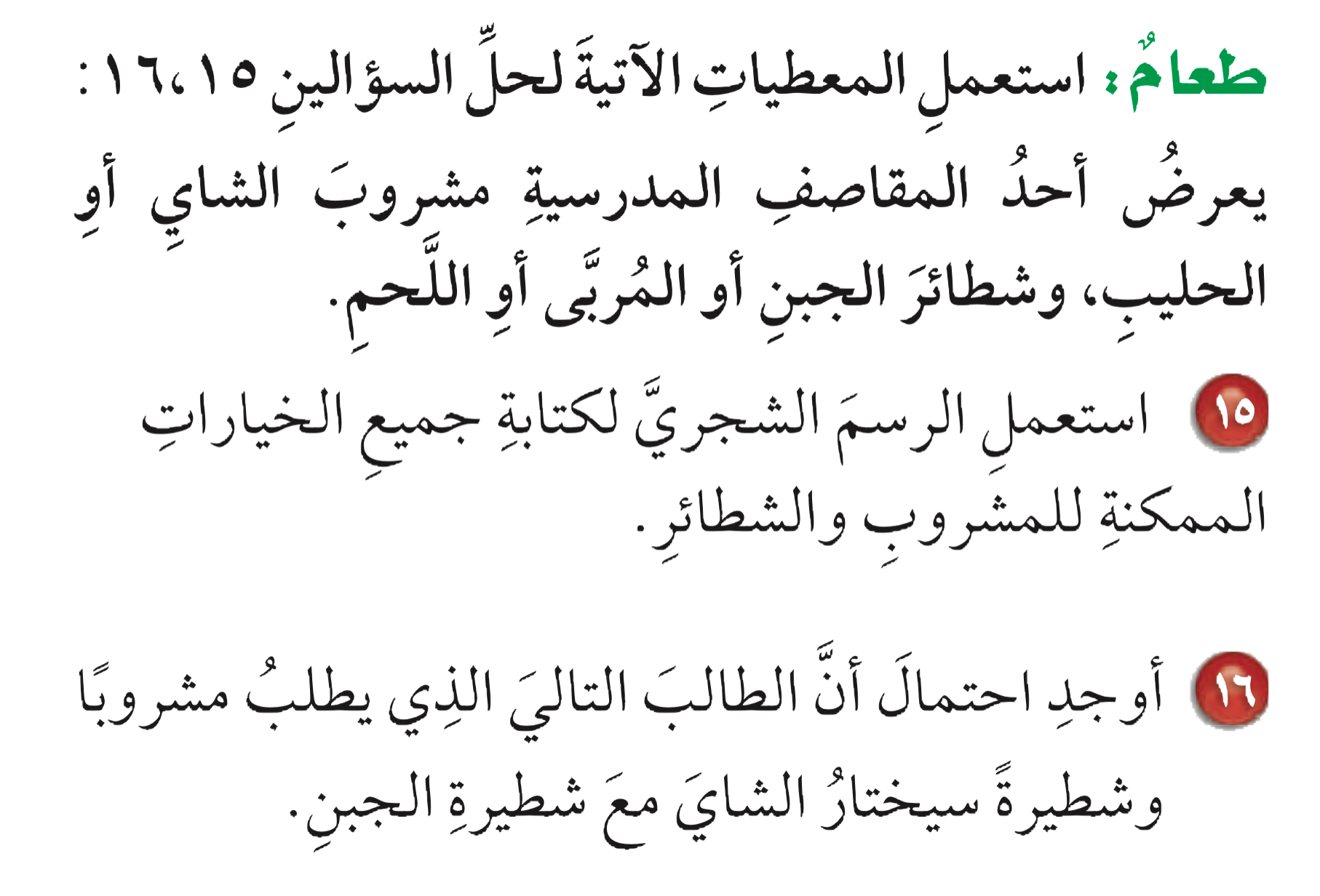 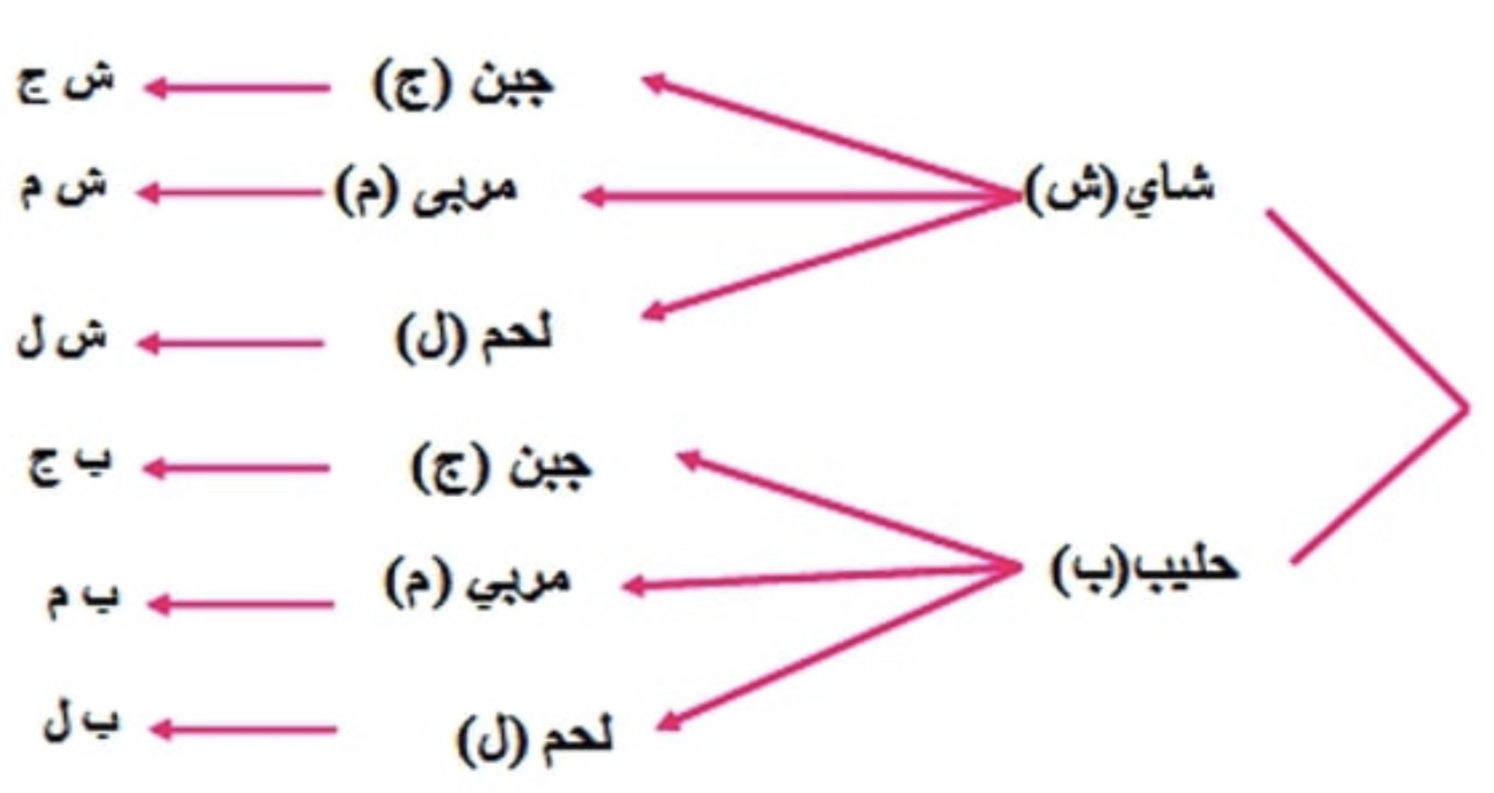 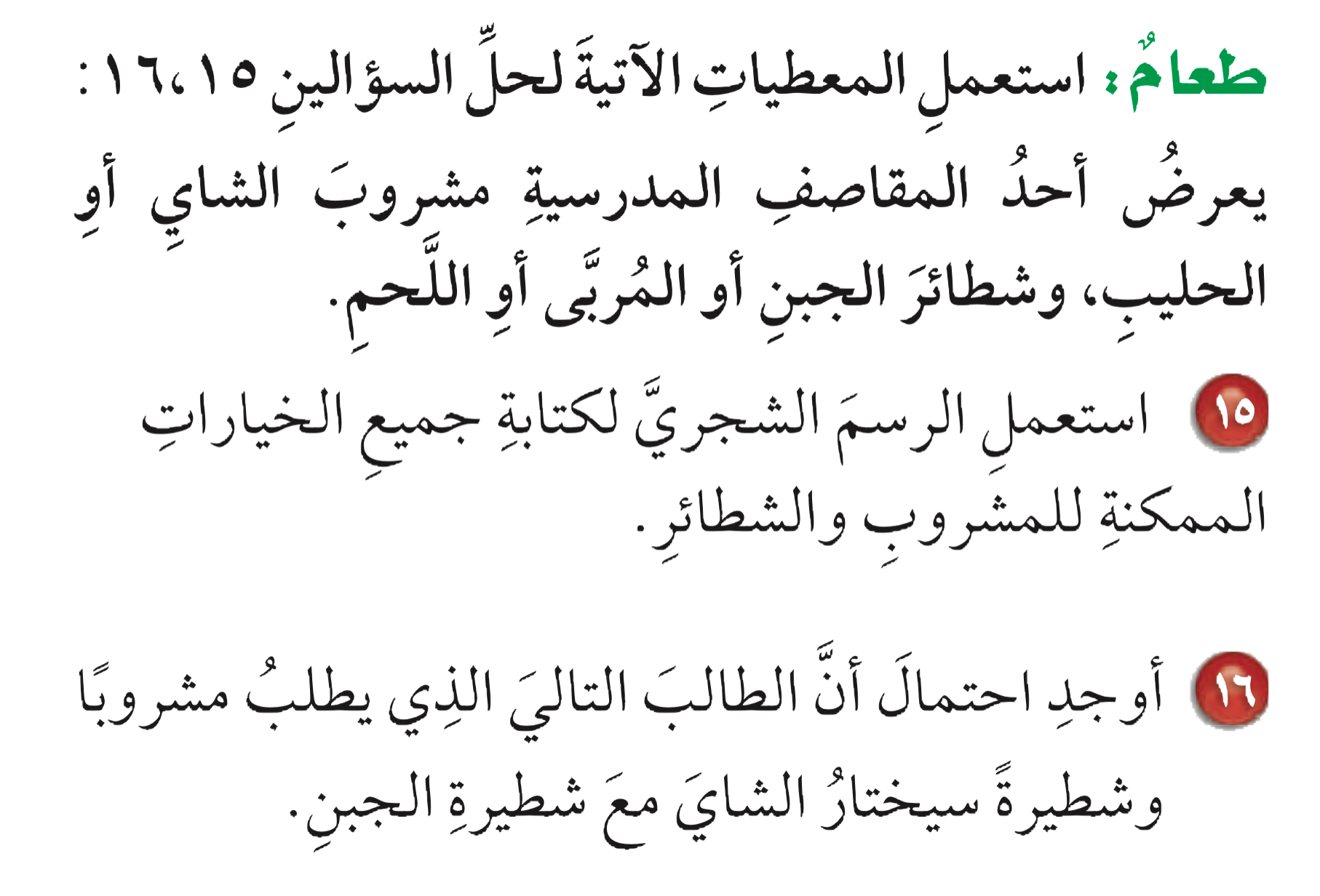 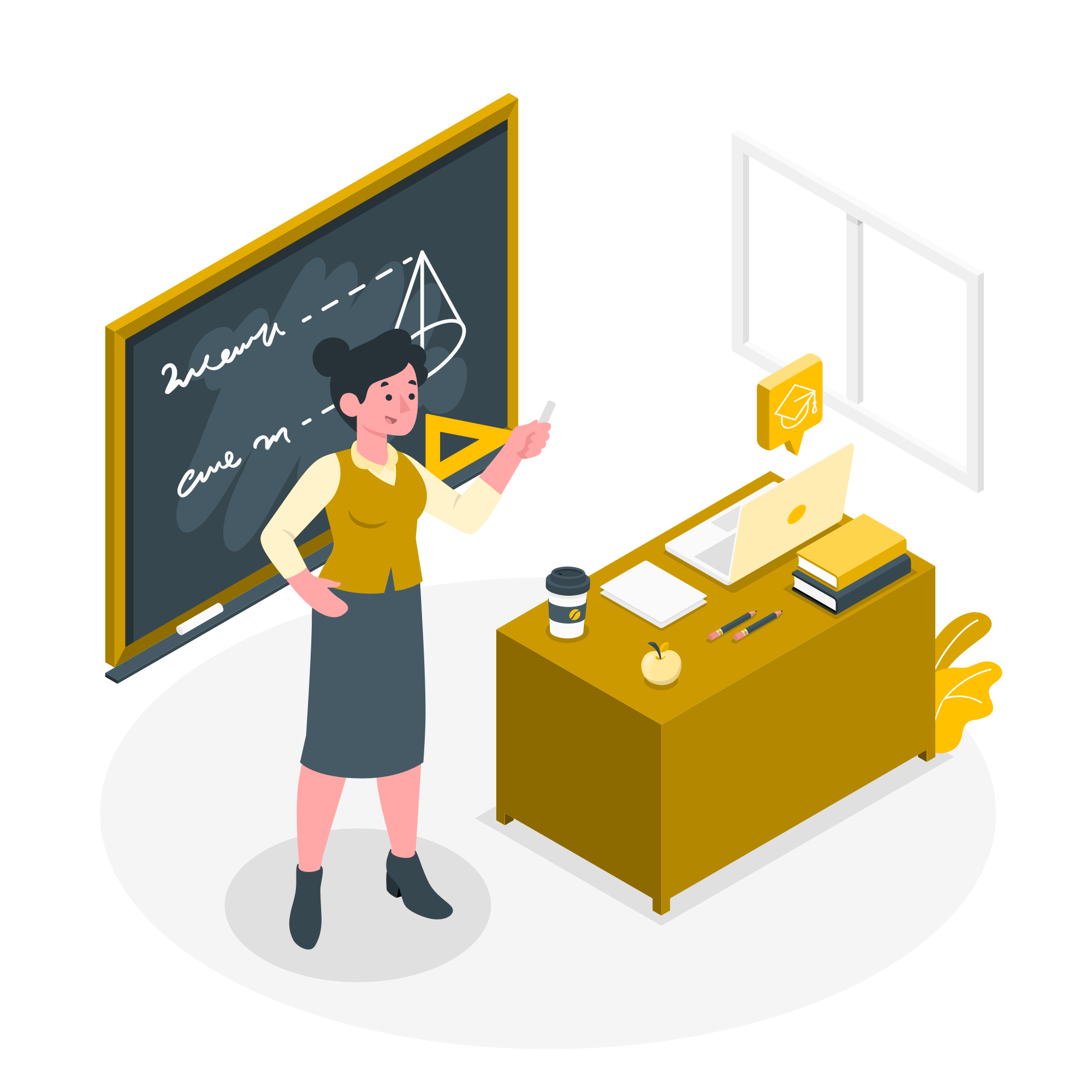 احتمال أن الطالب التالي سيختار الشاي مع شطيرة الجبن
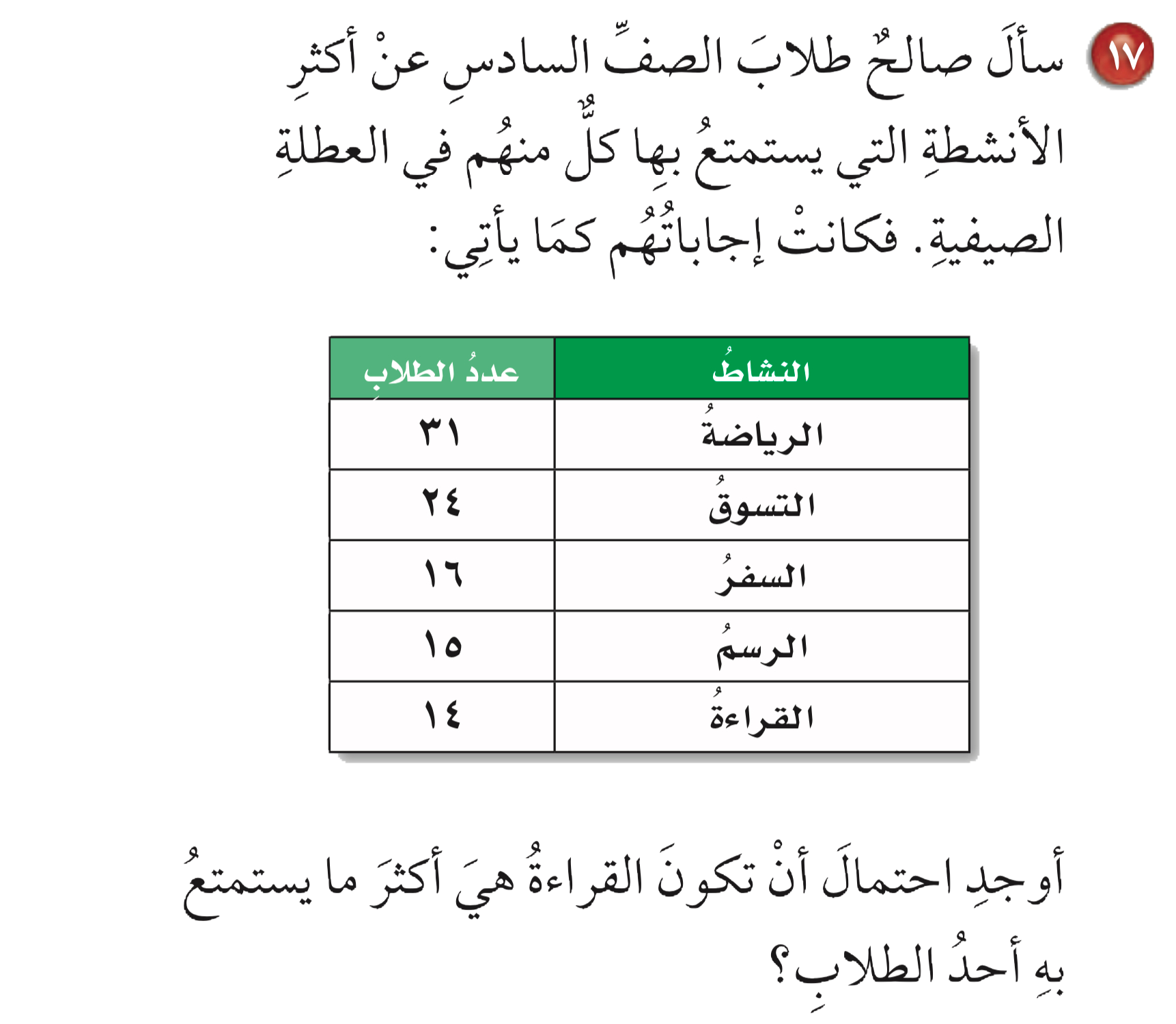 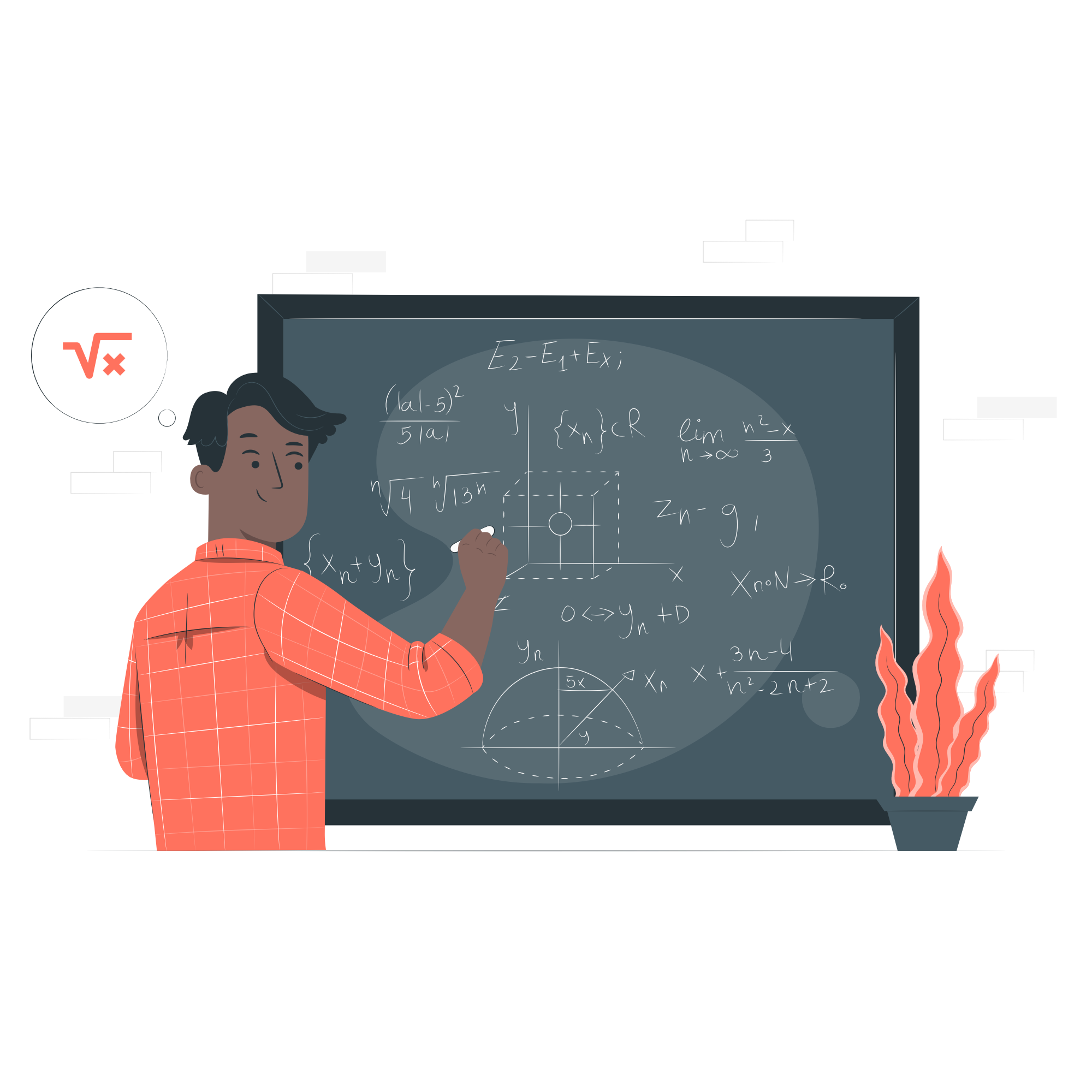 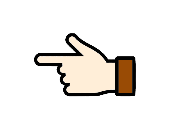 ١٤
٧
=
=
١٠٠
٥٠
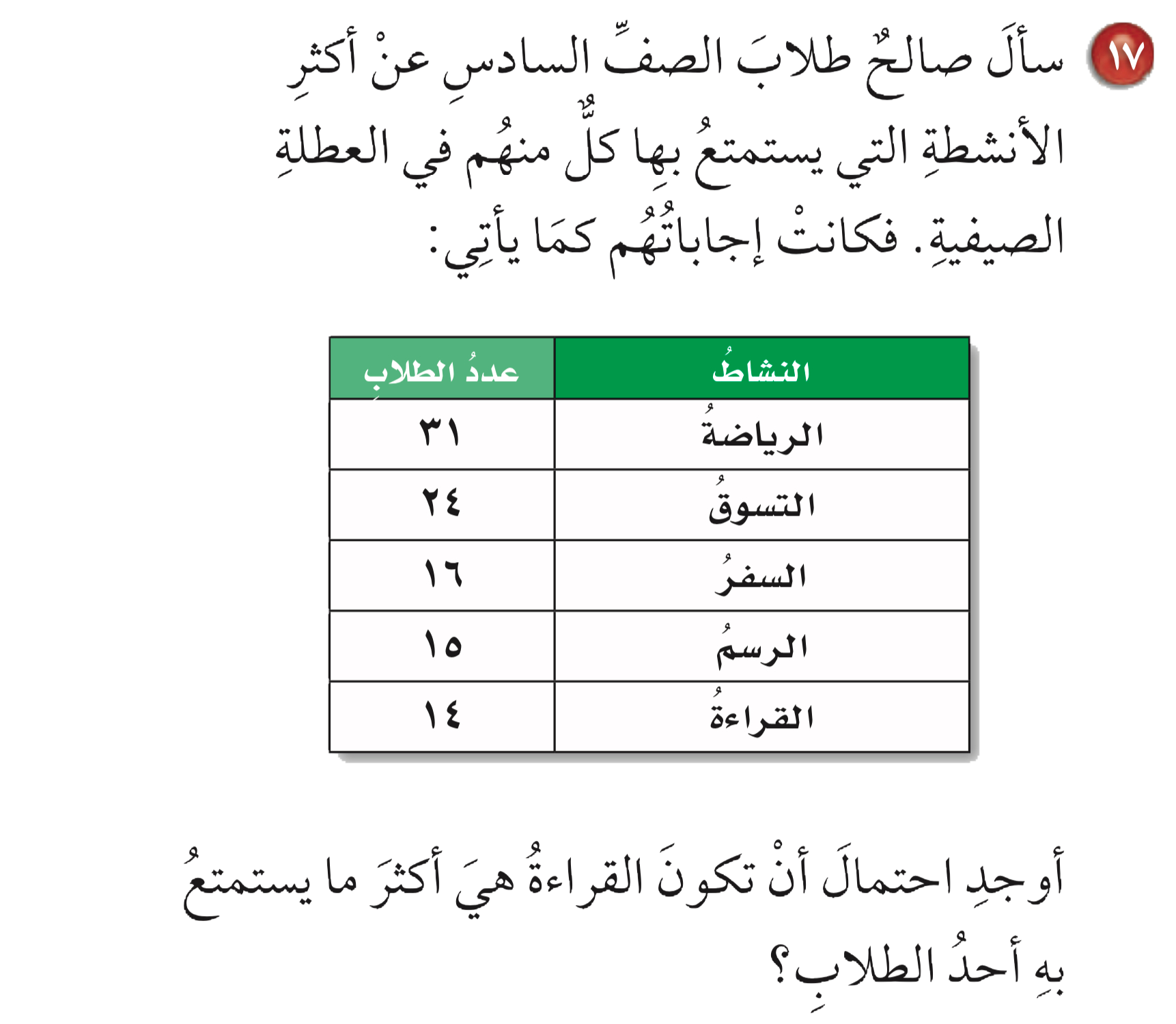 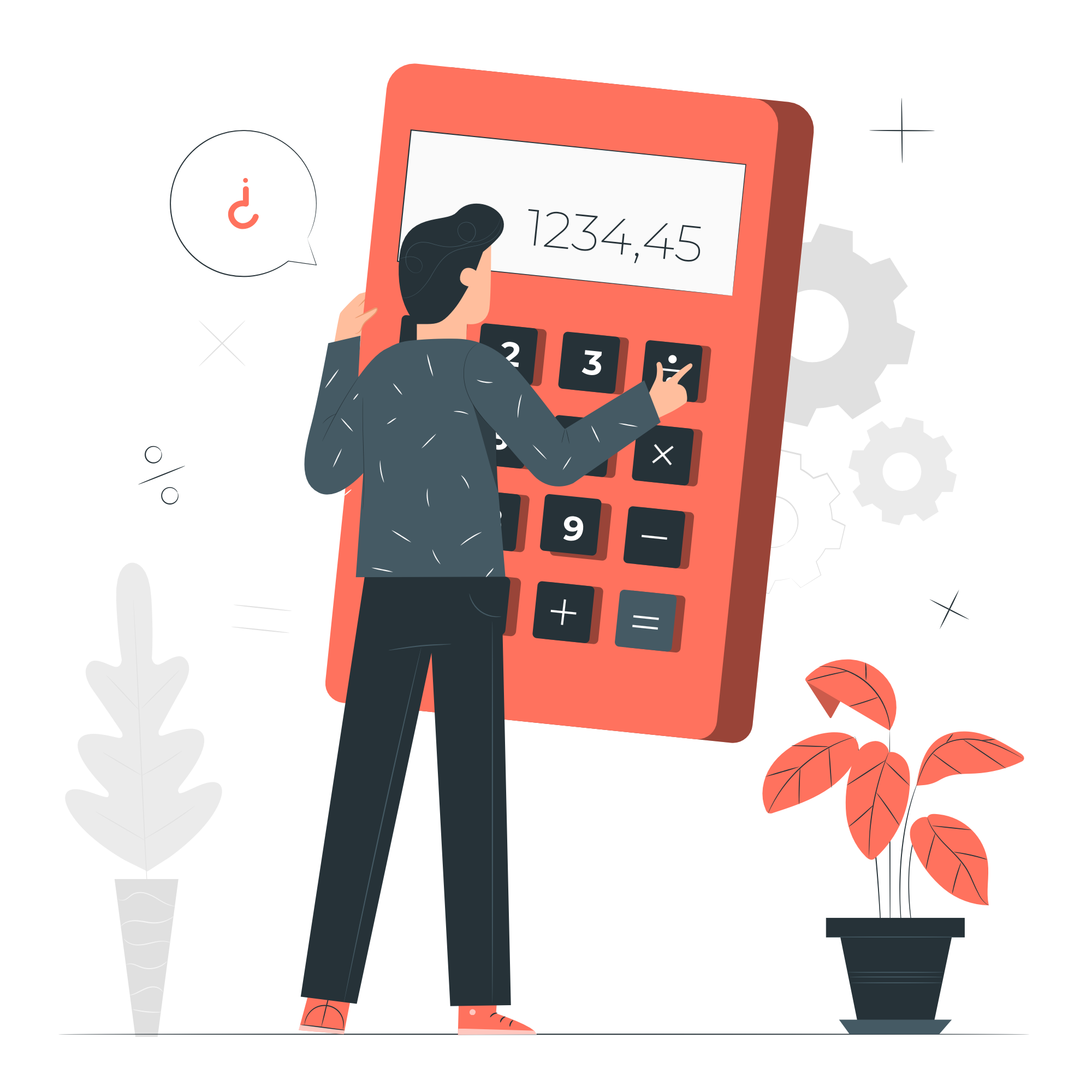 ح(قراءة)
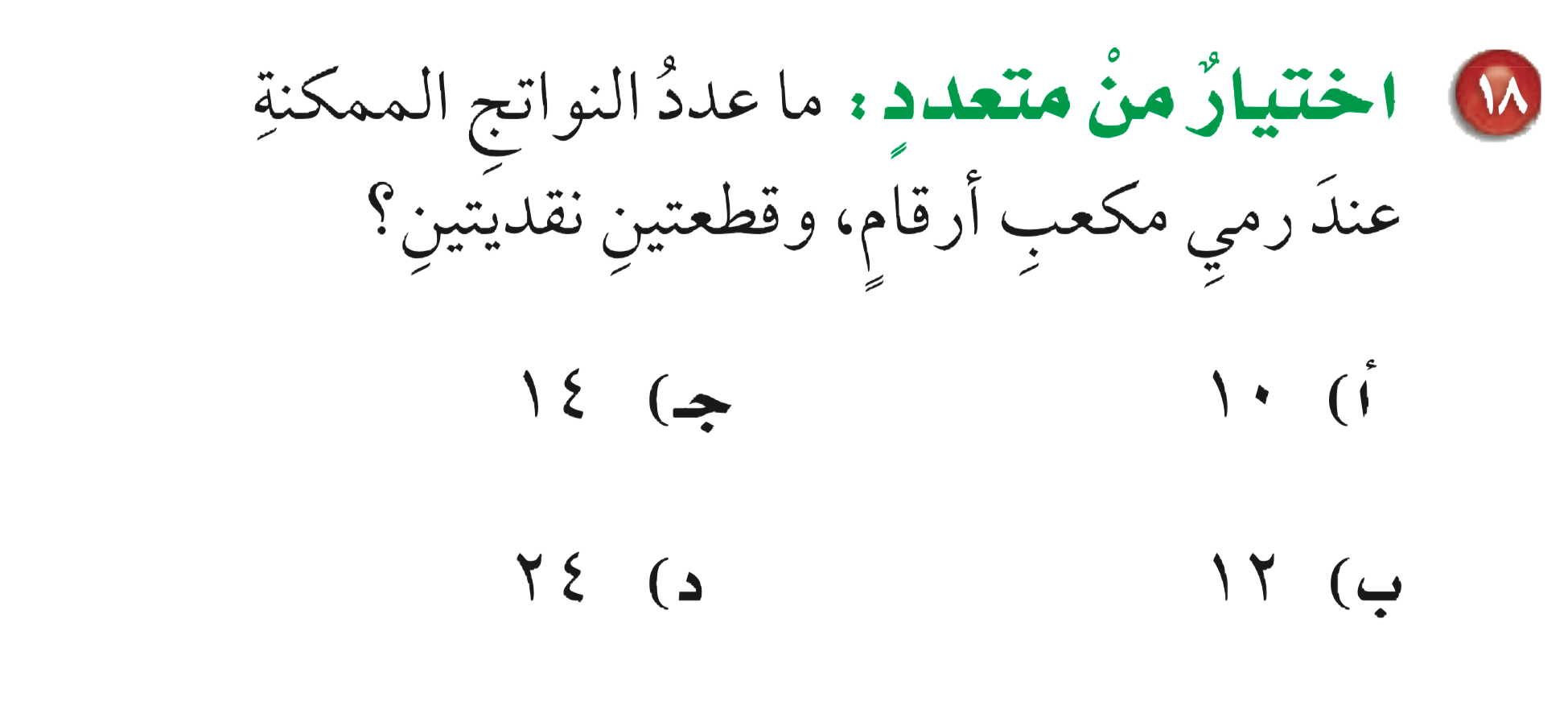 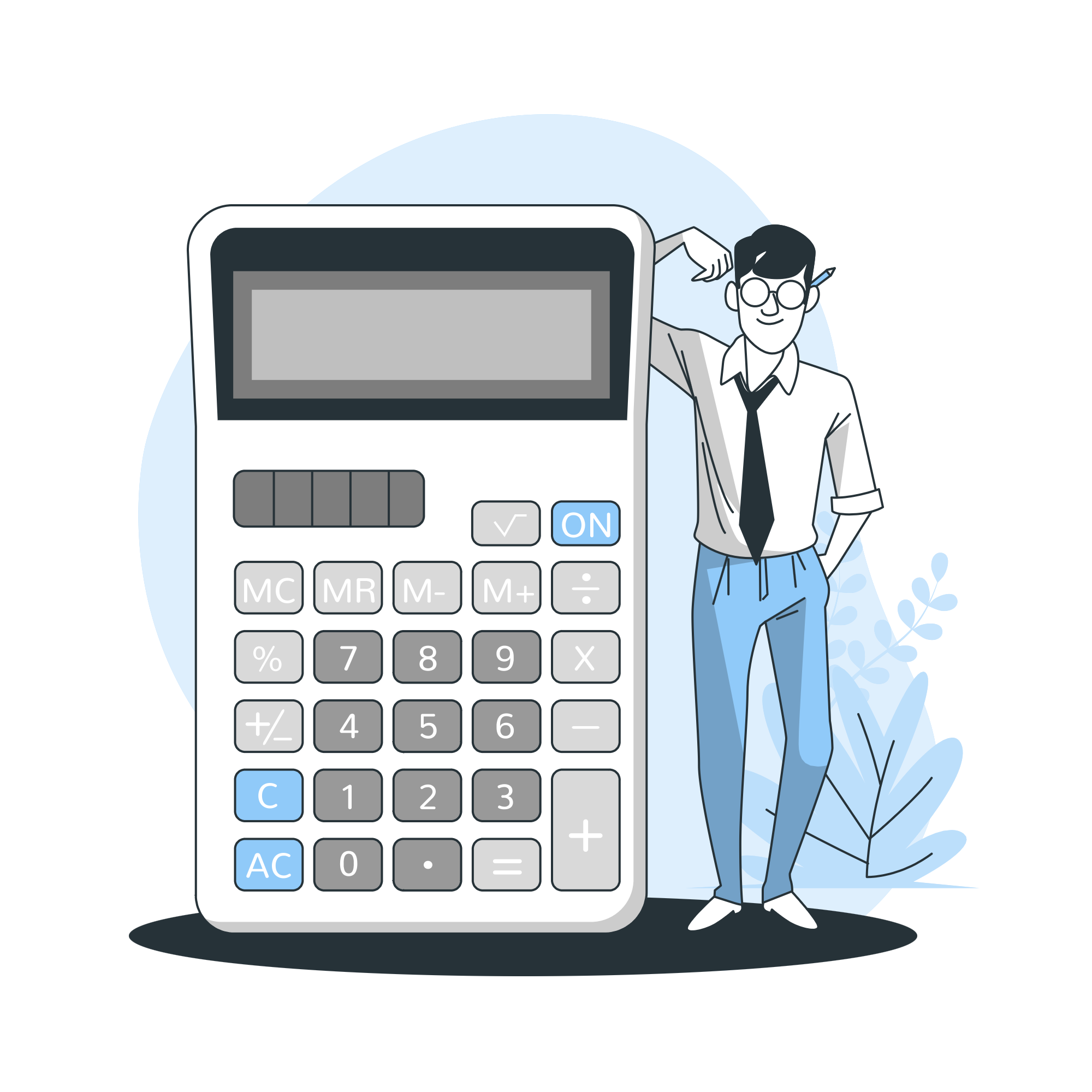 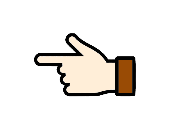 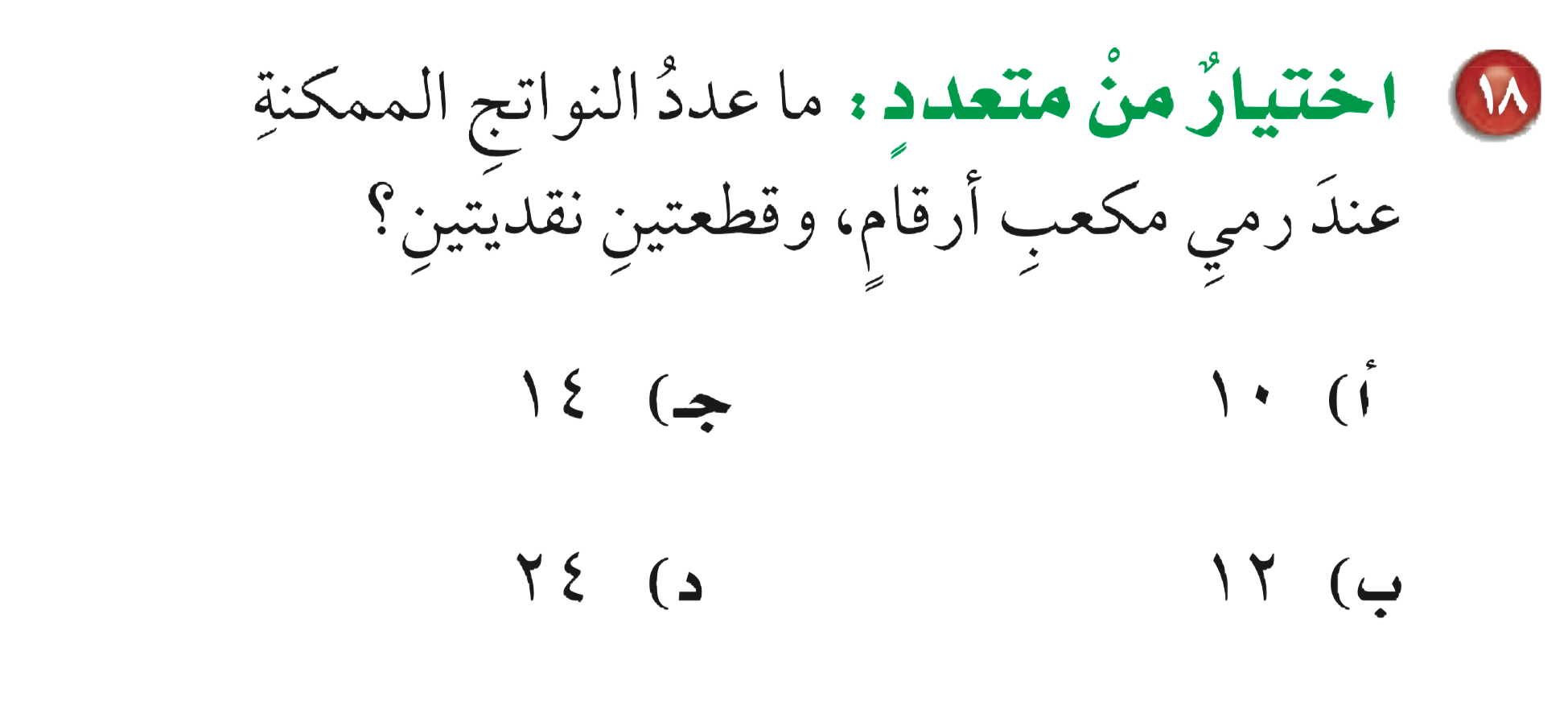 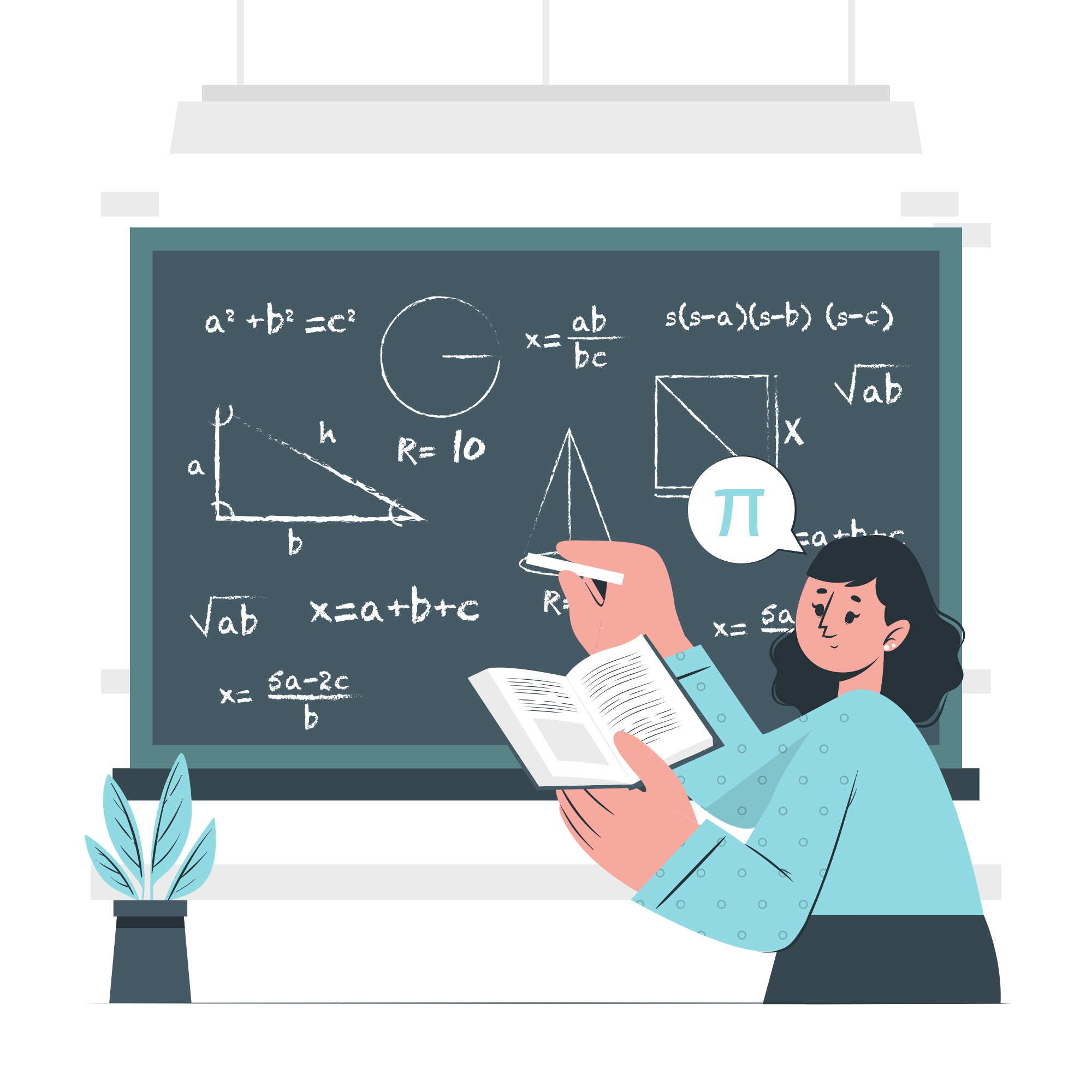 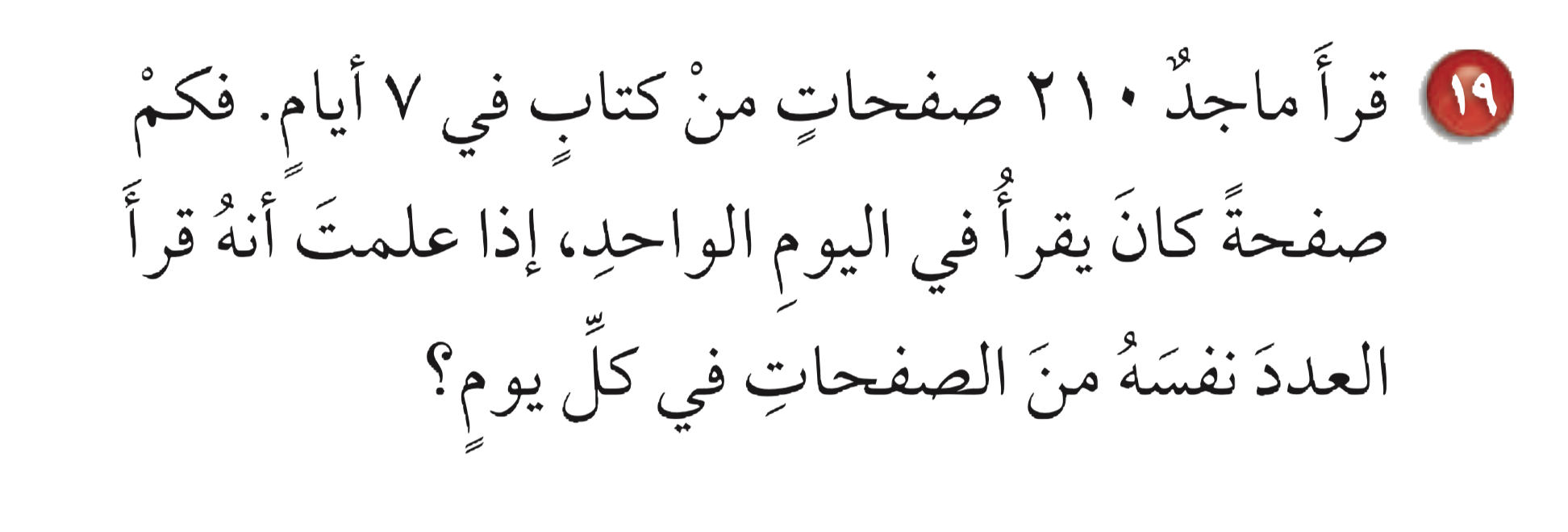 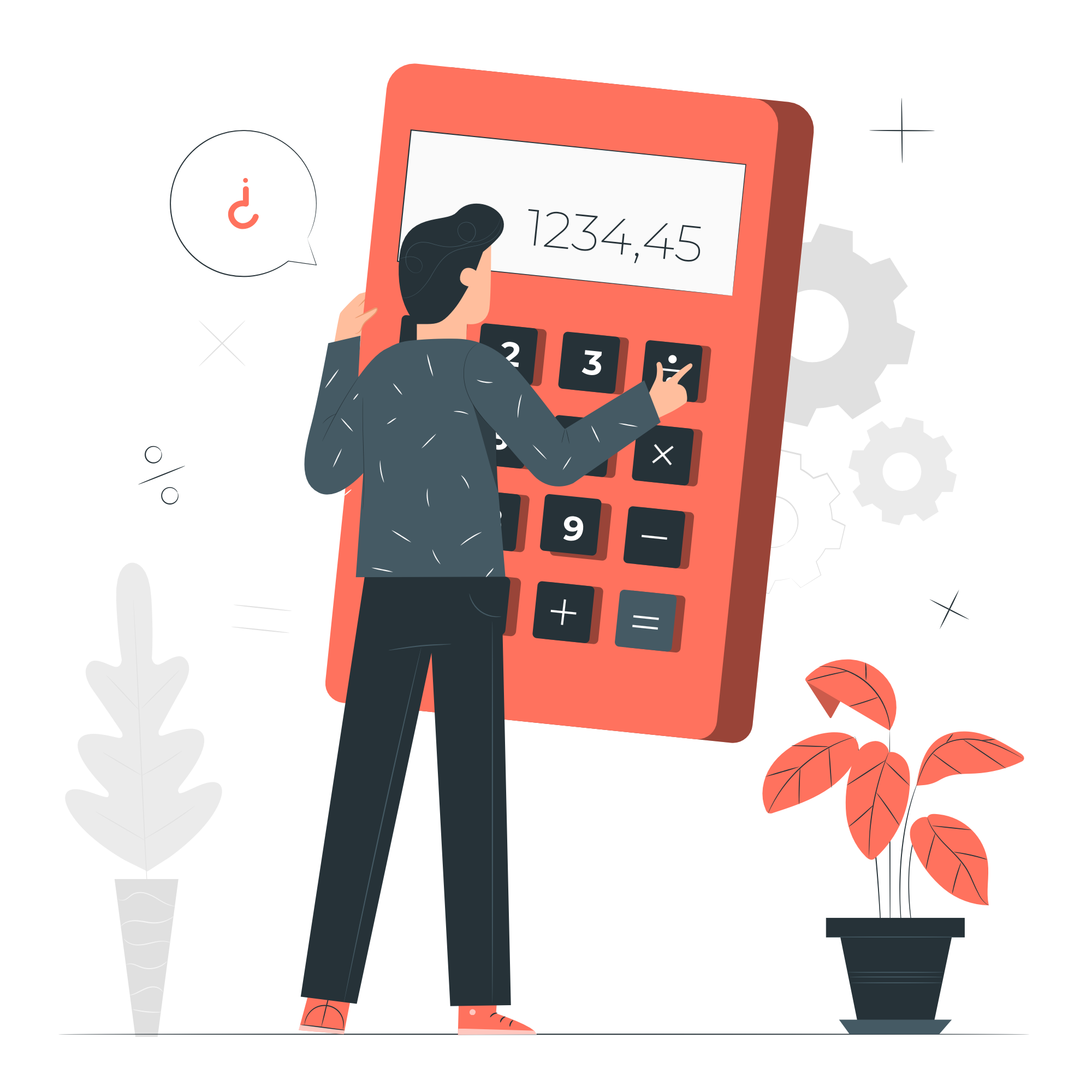 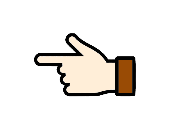 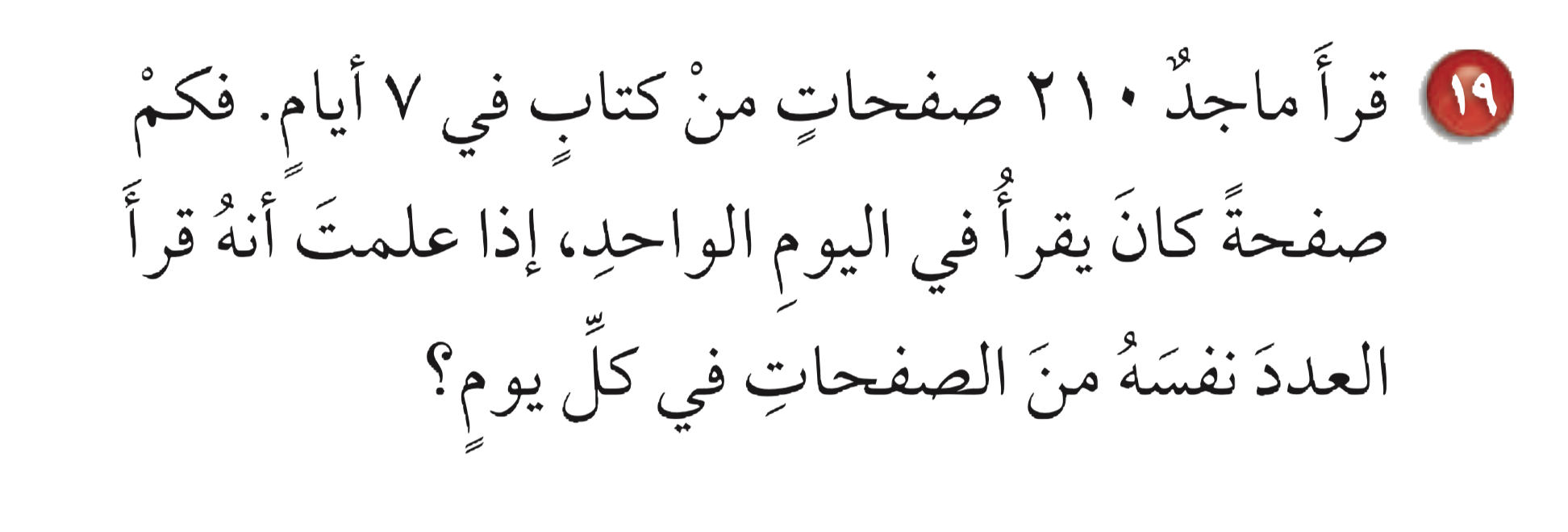 قرأ في في اليوم الواحد= ٢١٠ ÷ ٧ = ٣٠ صفحة
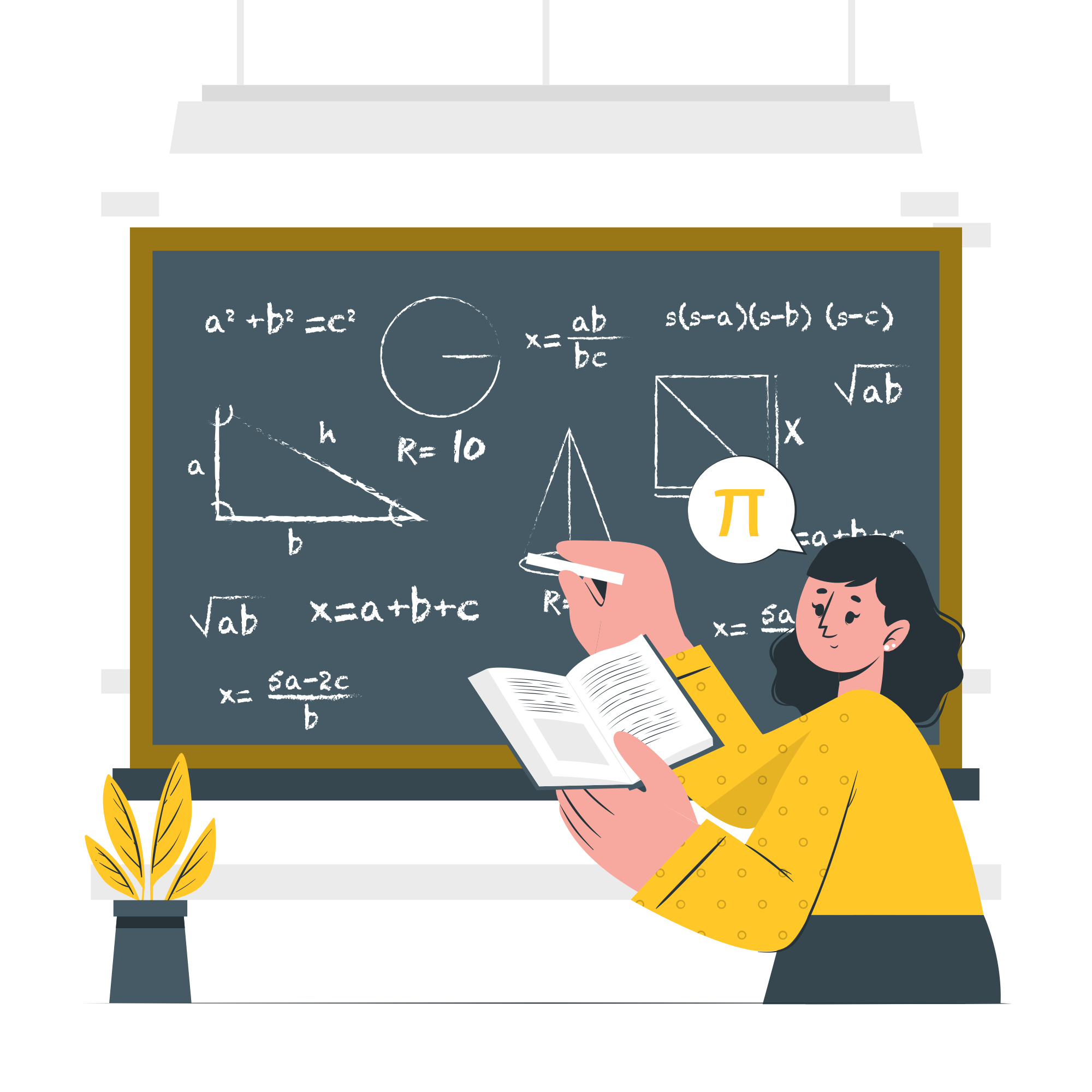